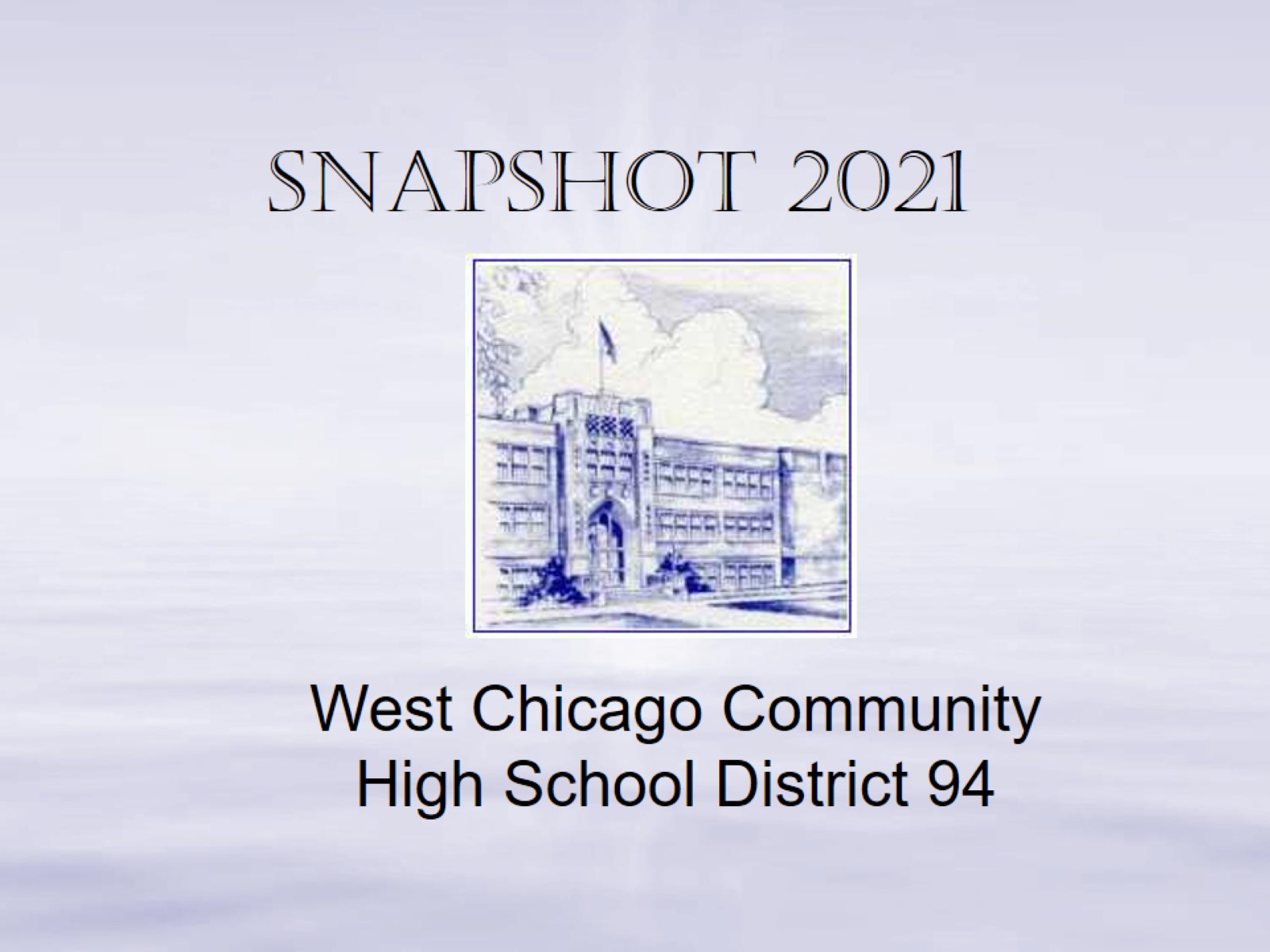 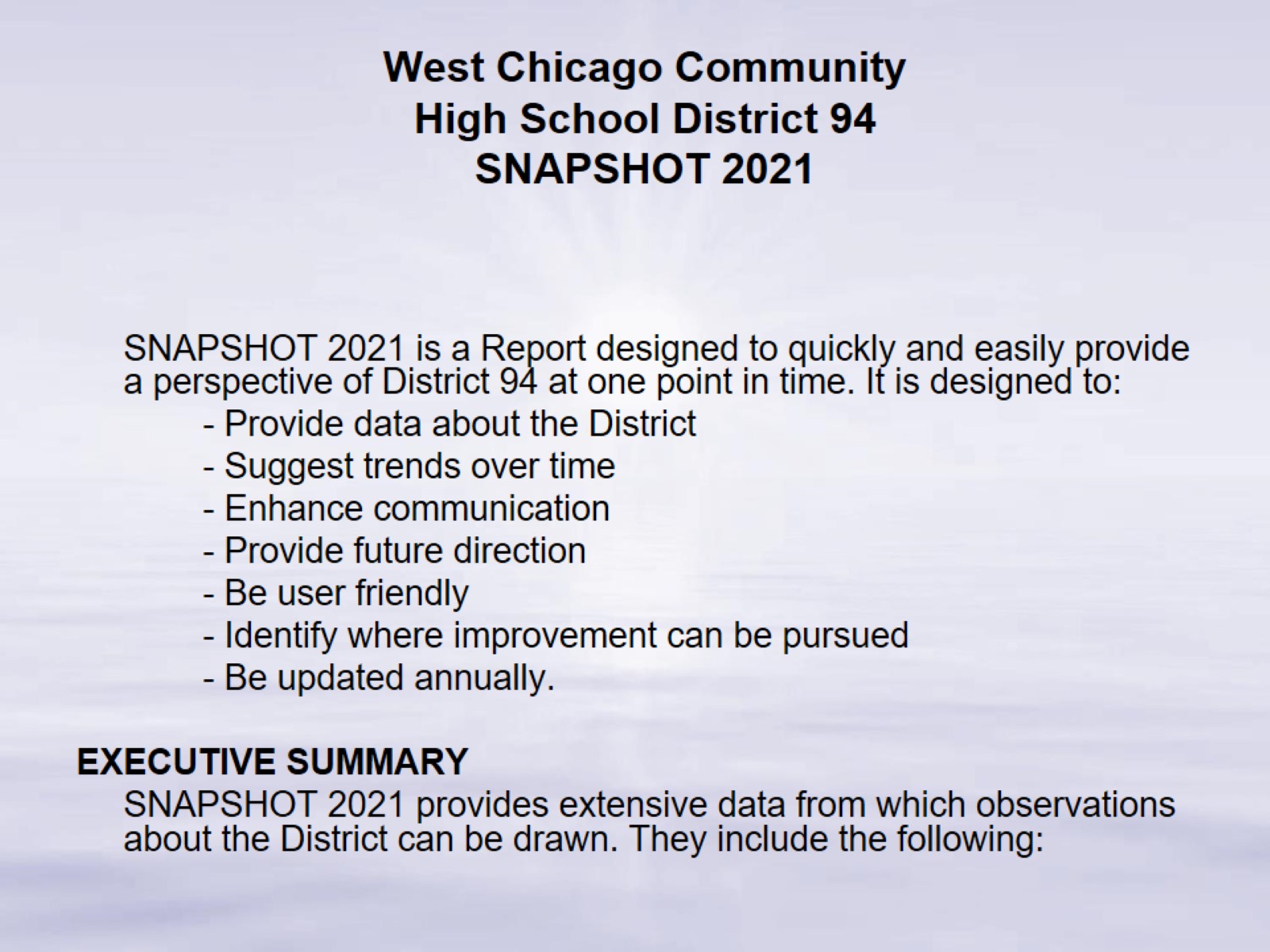 West Chicago Community High School District 94SNAPSHOT 2021
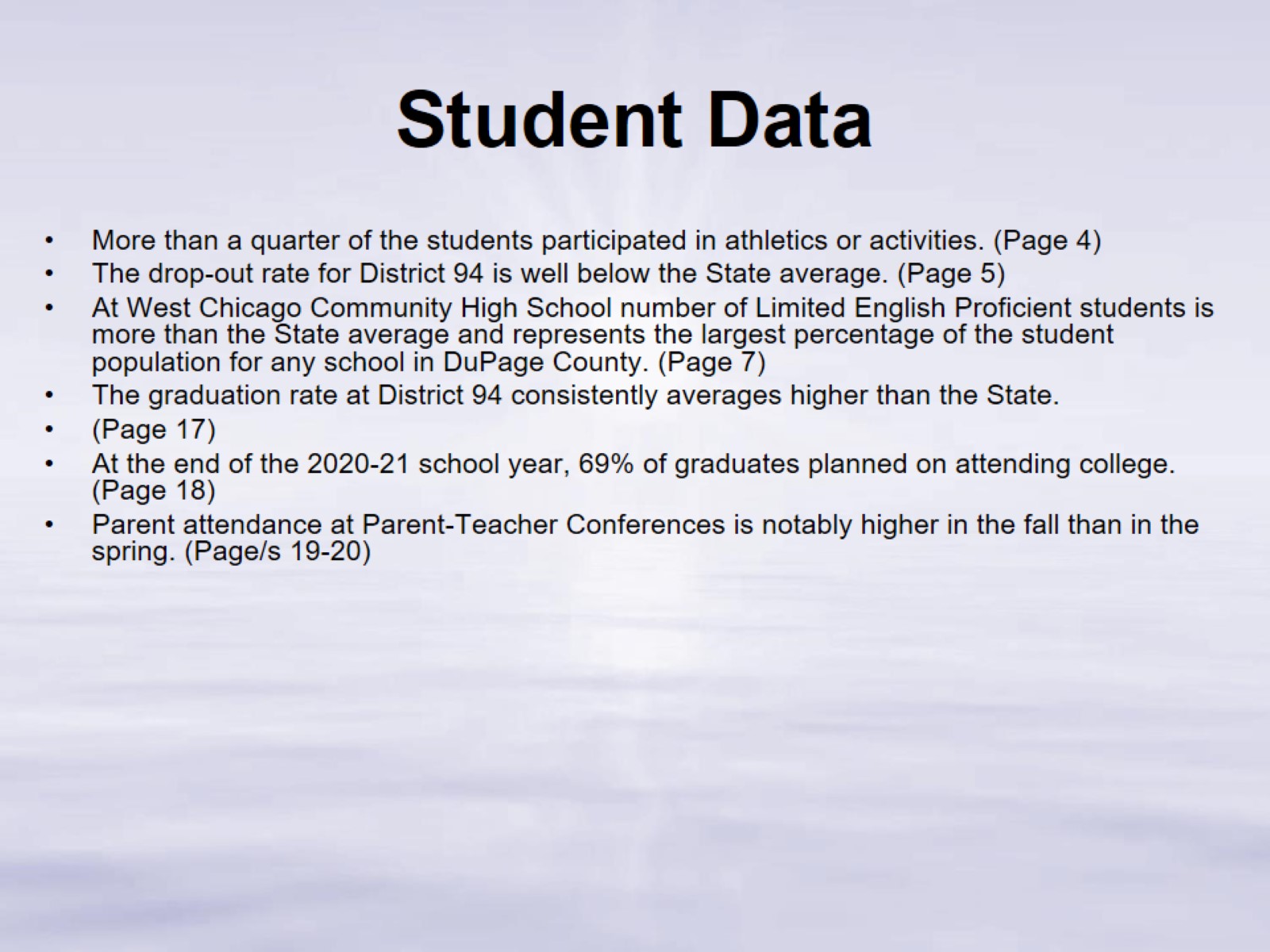 Student Data
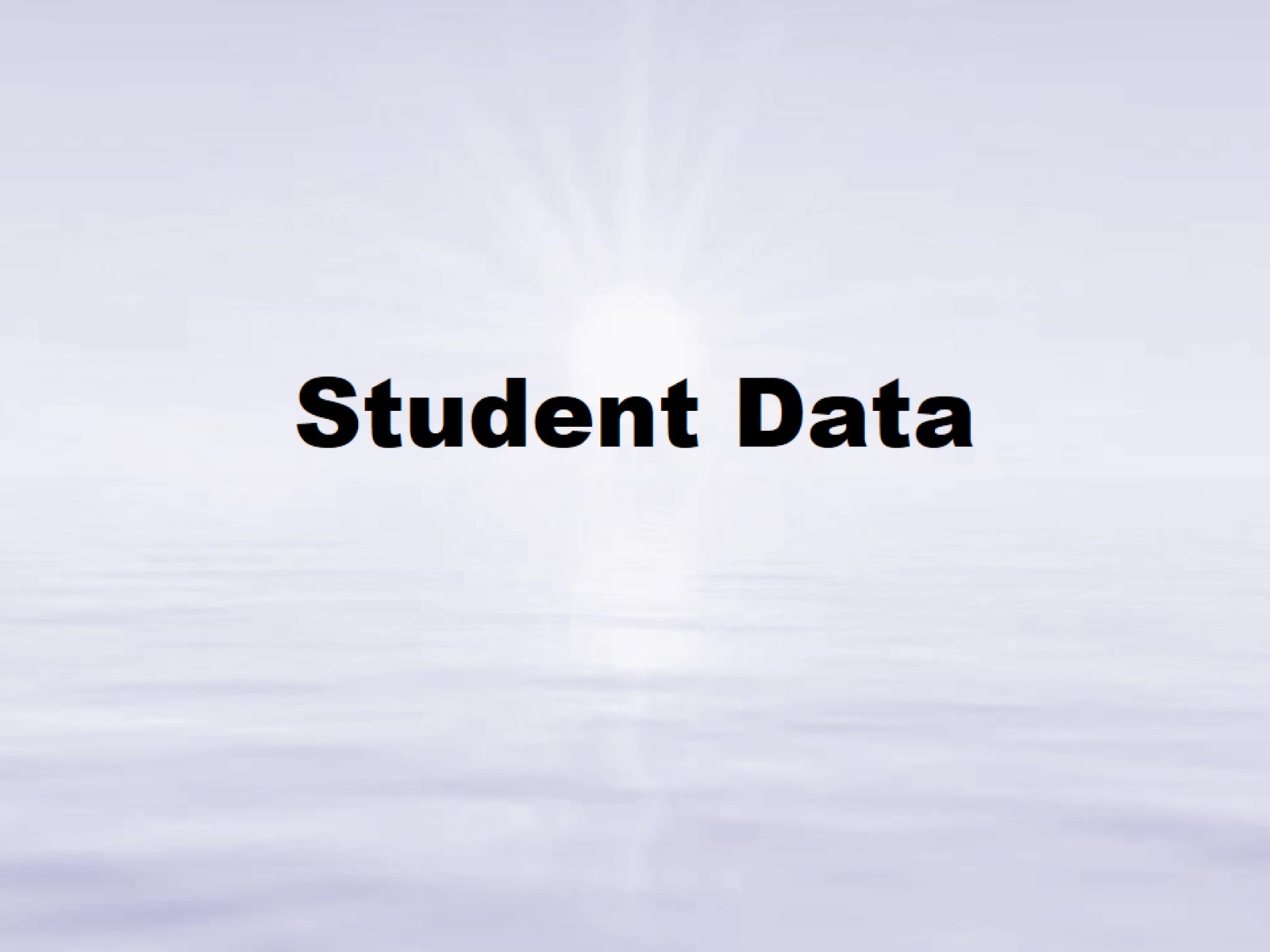 Student Data
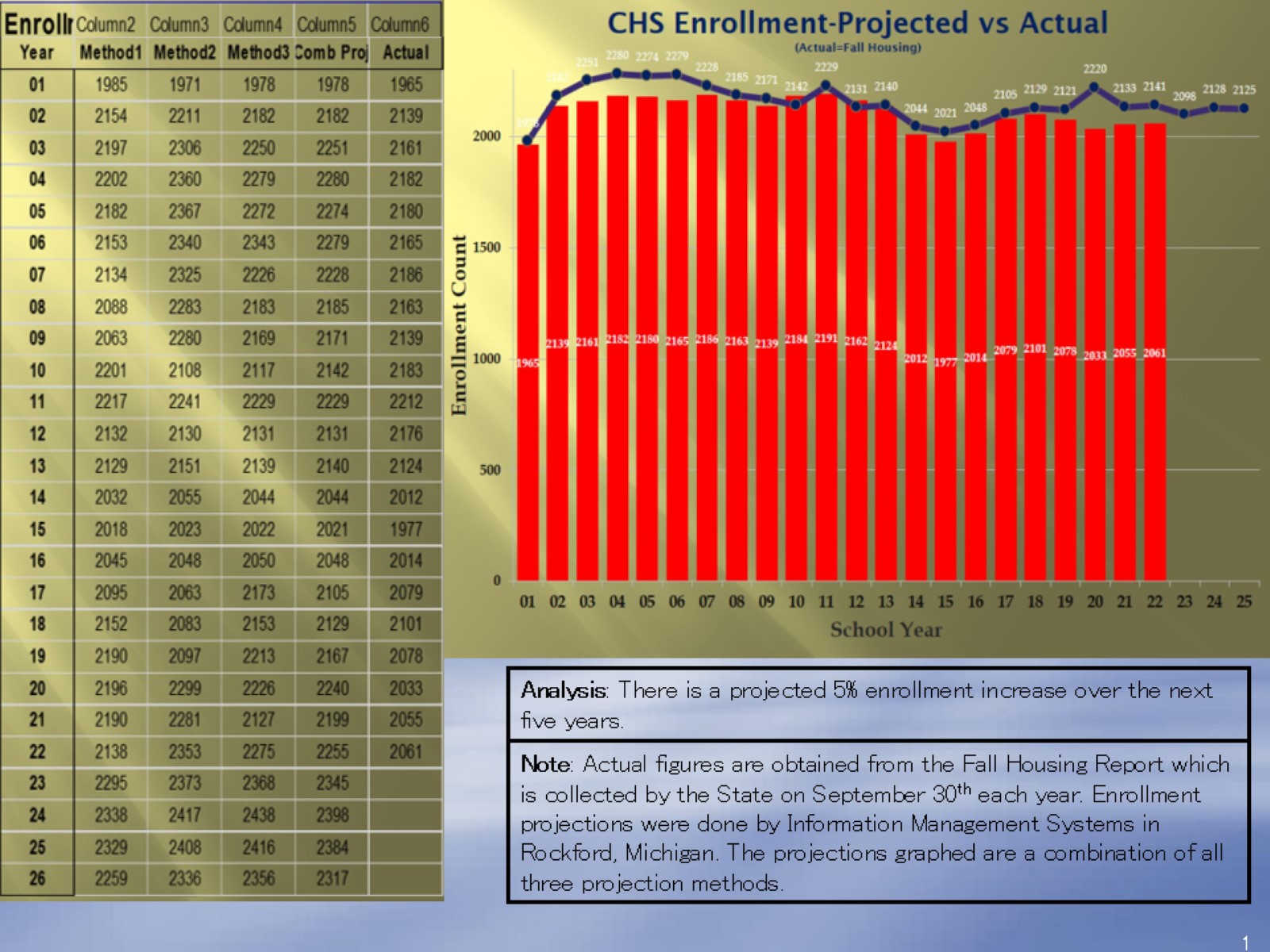 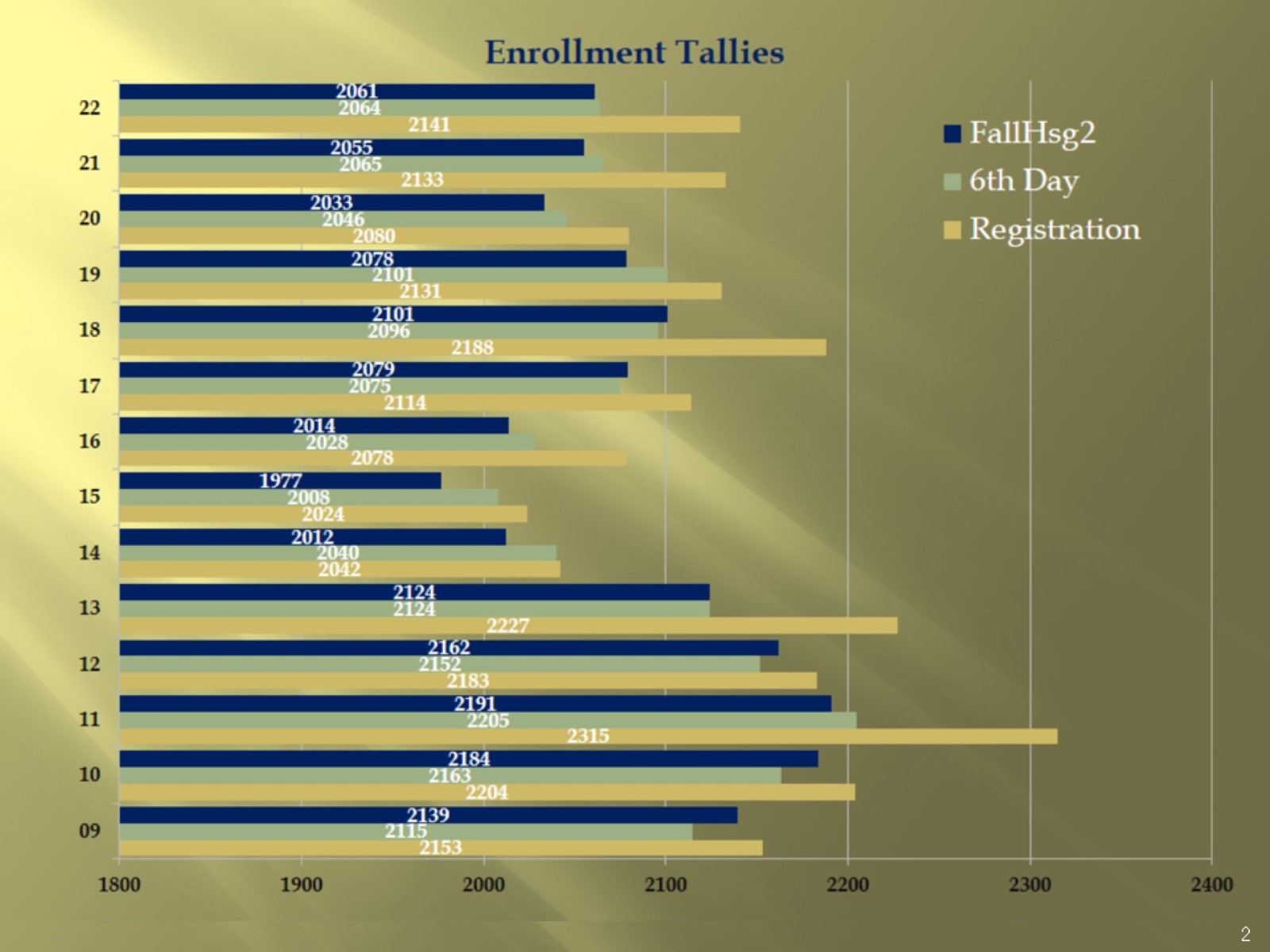 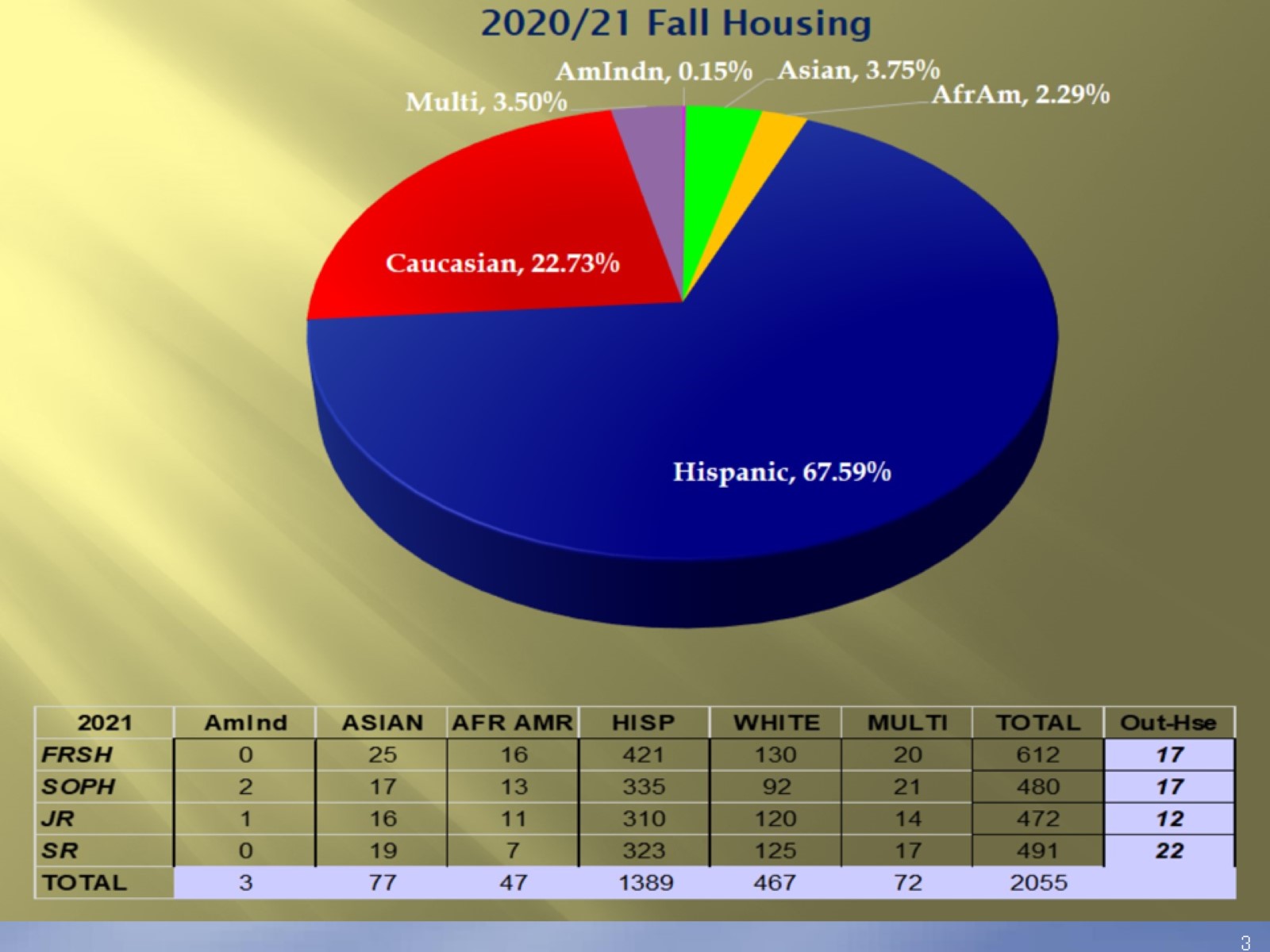 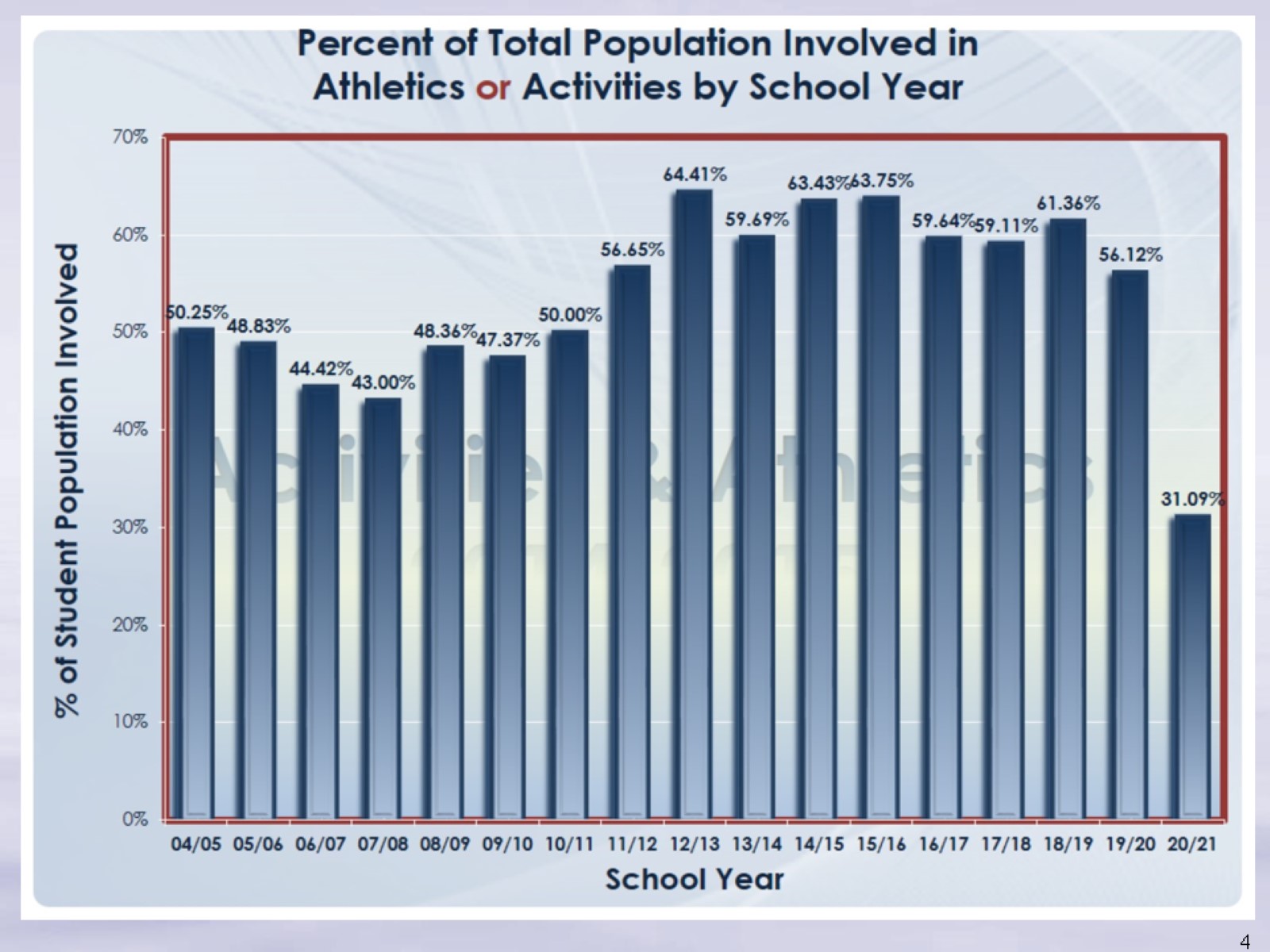 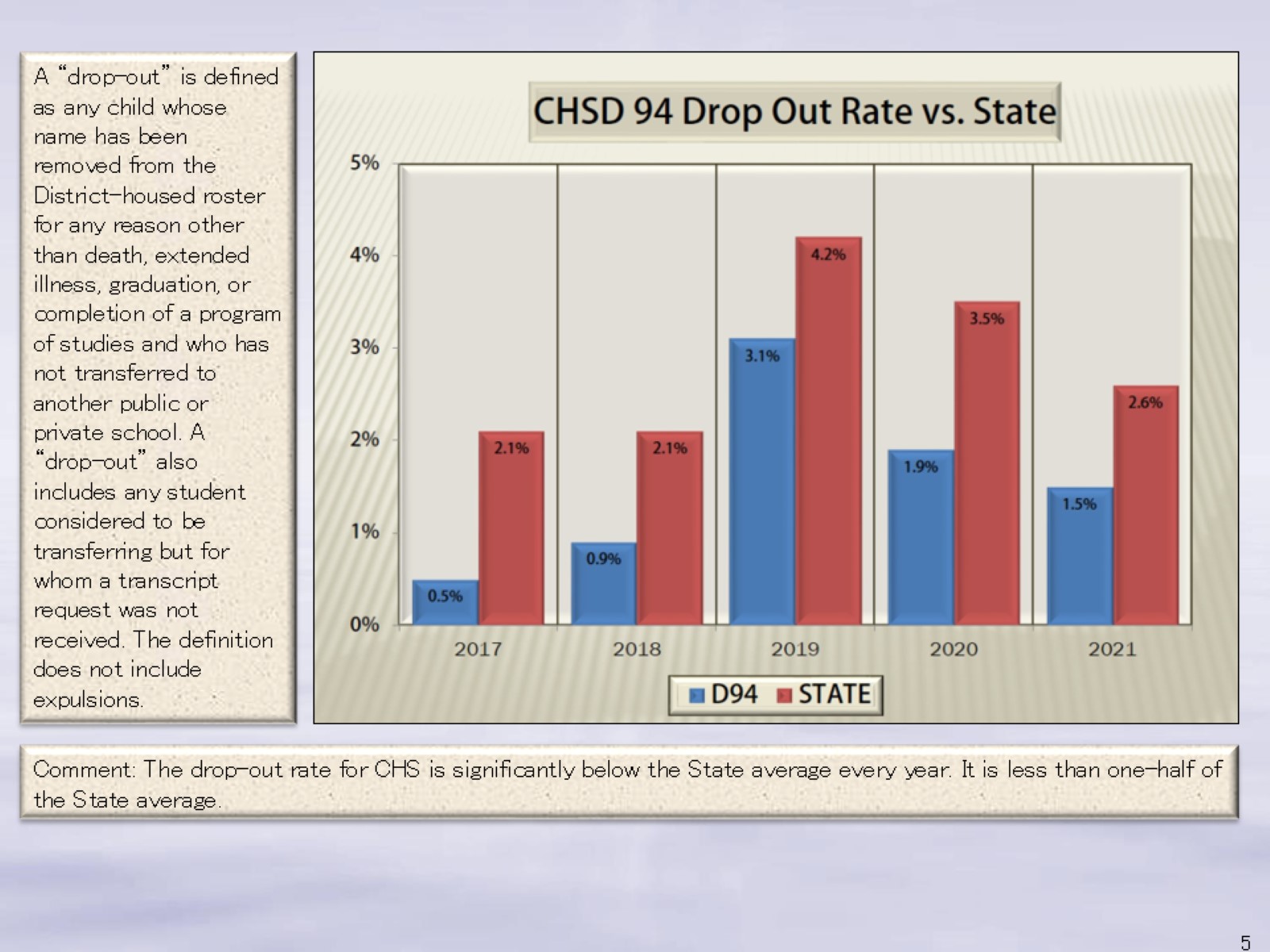 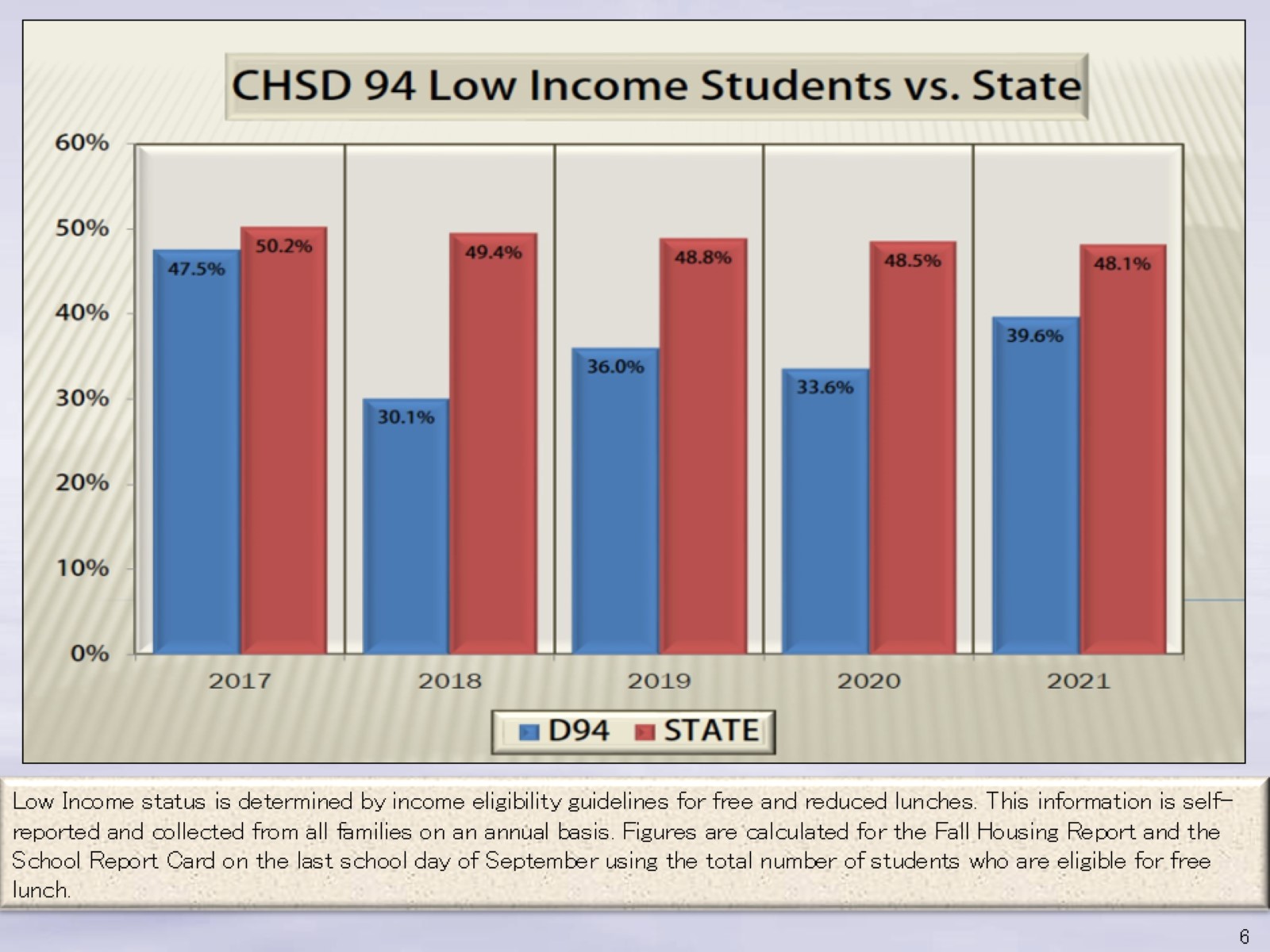 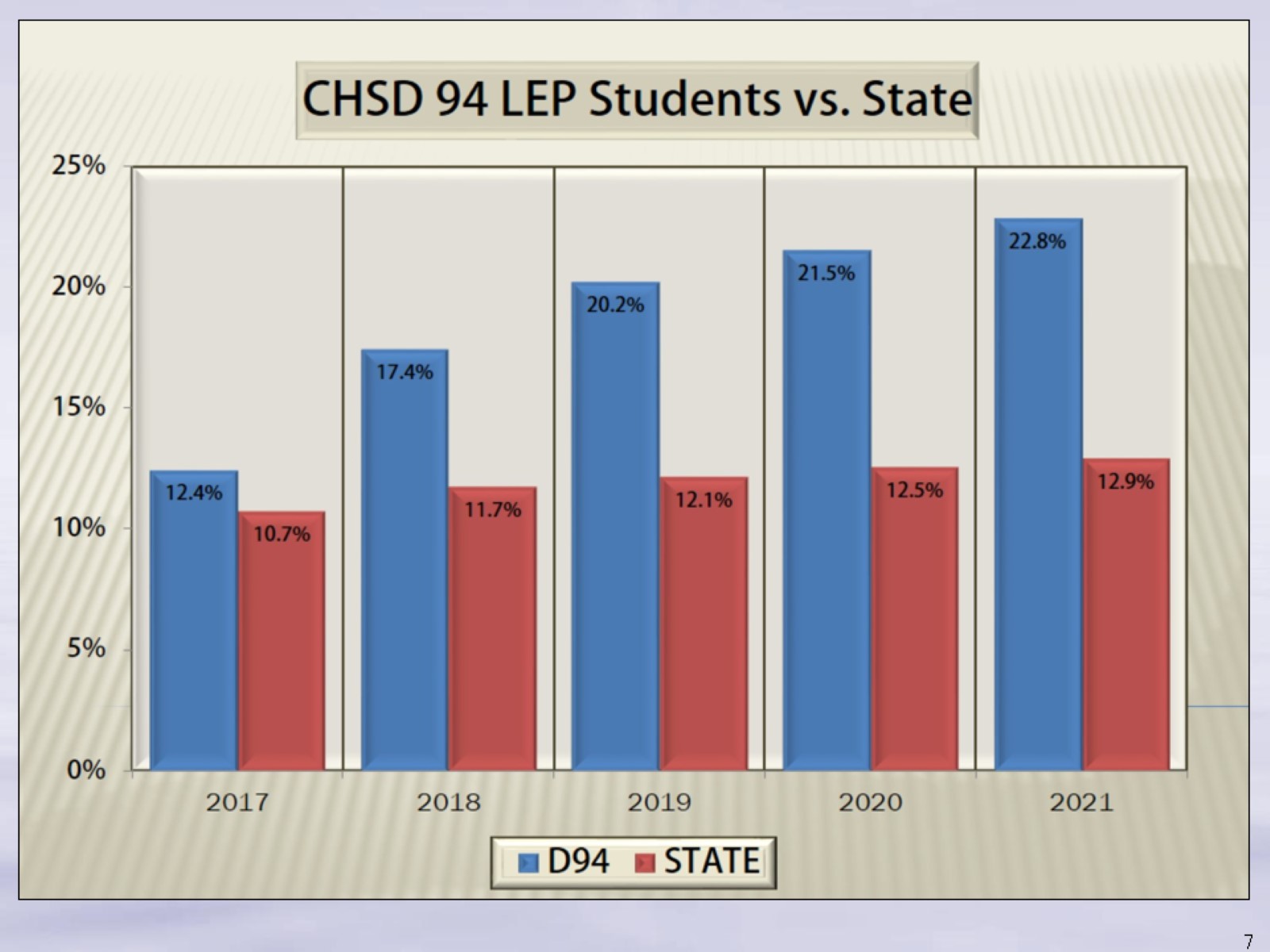 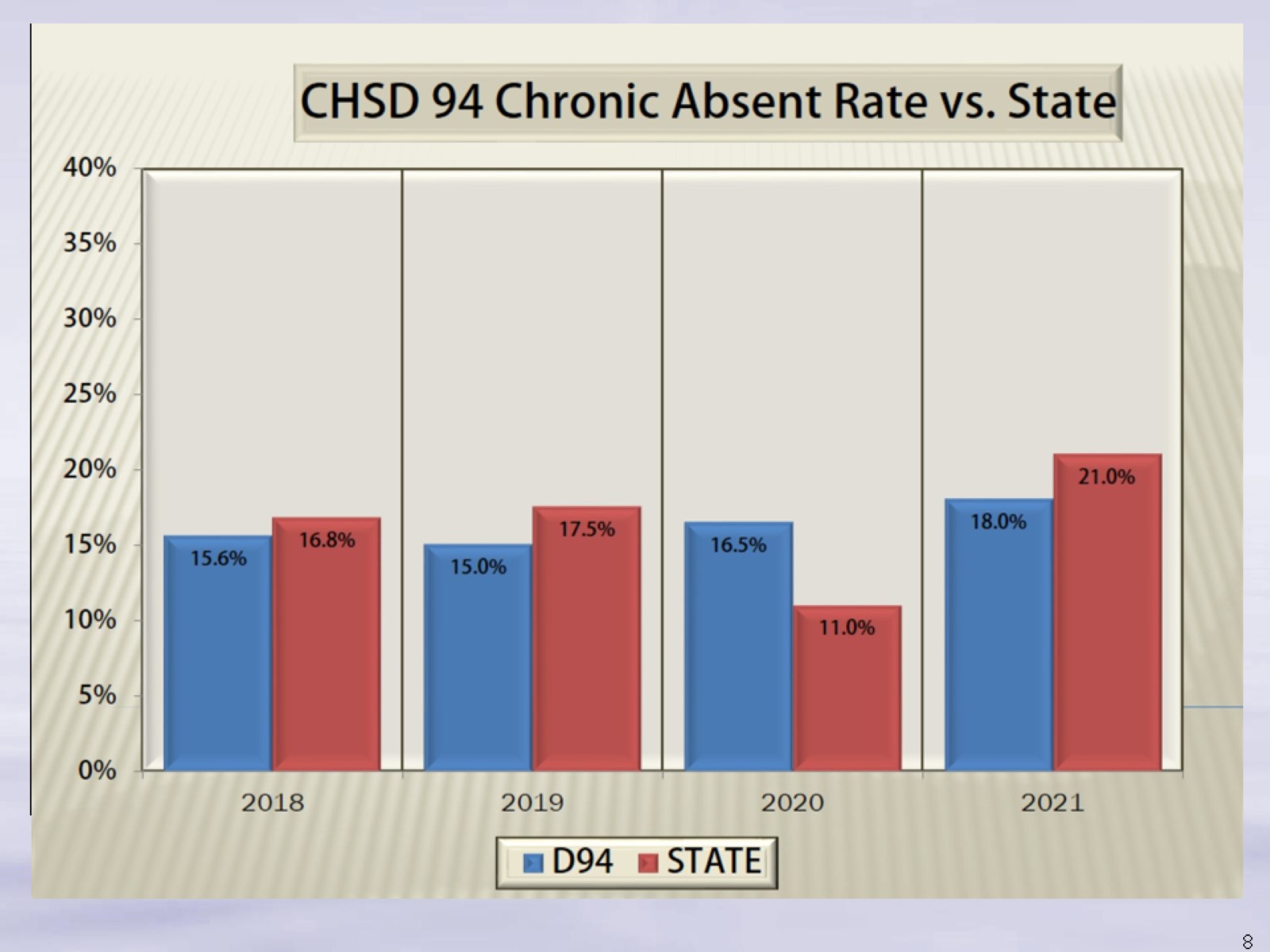 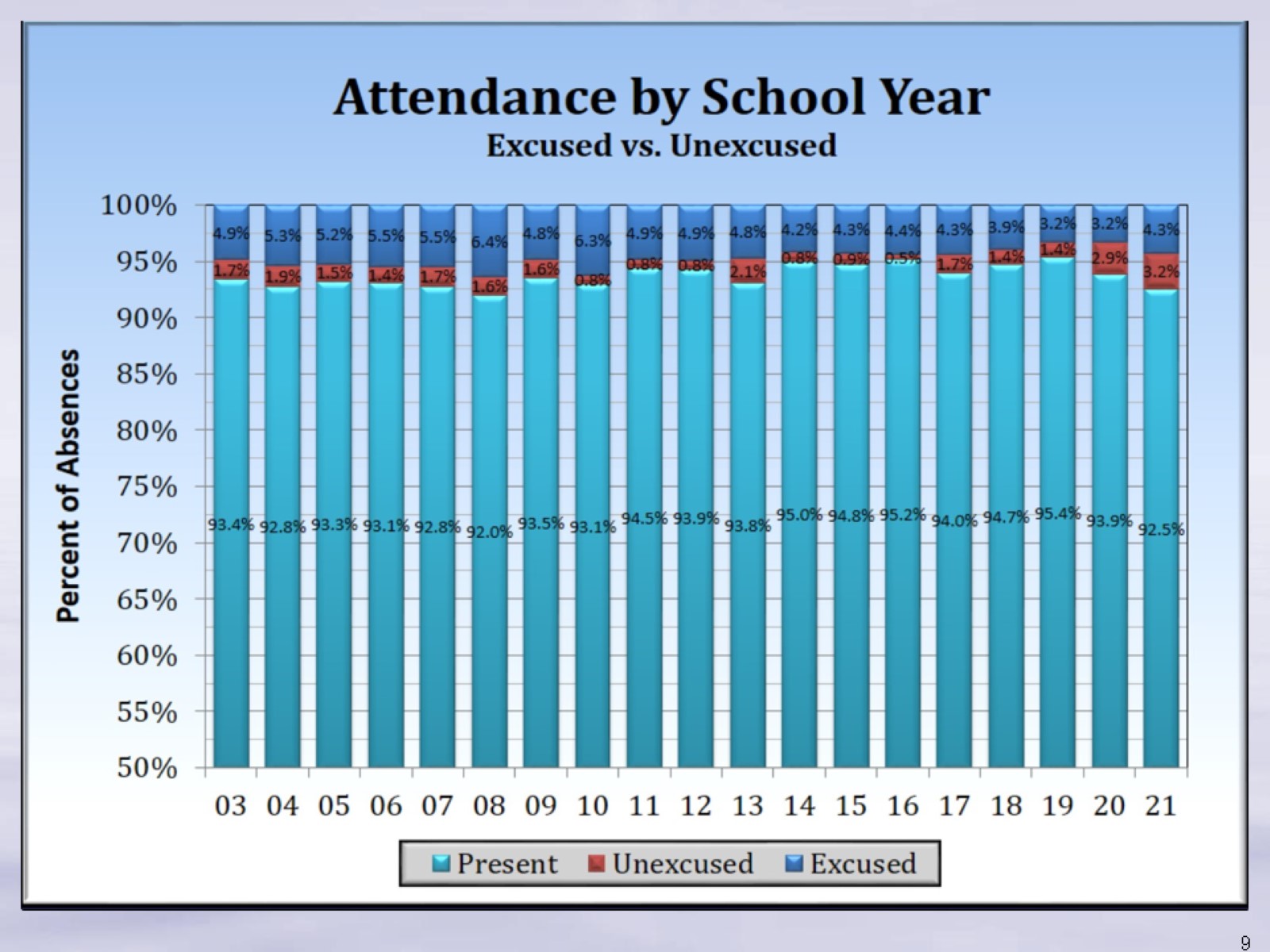 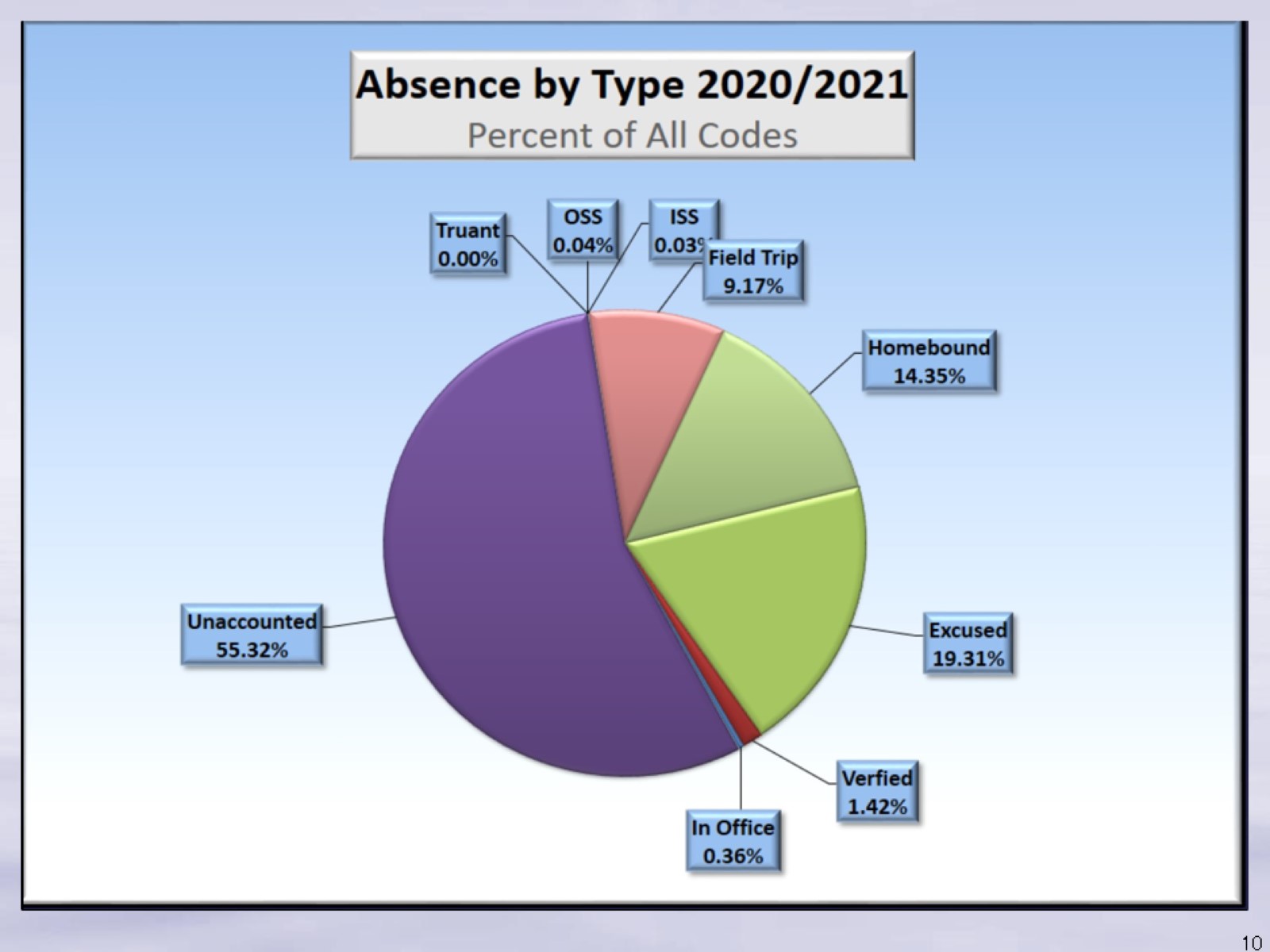 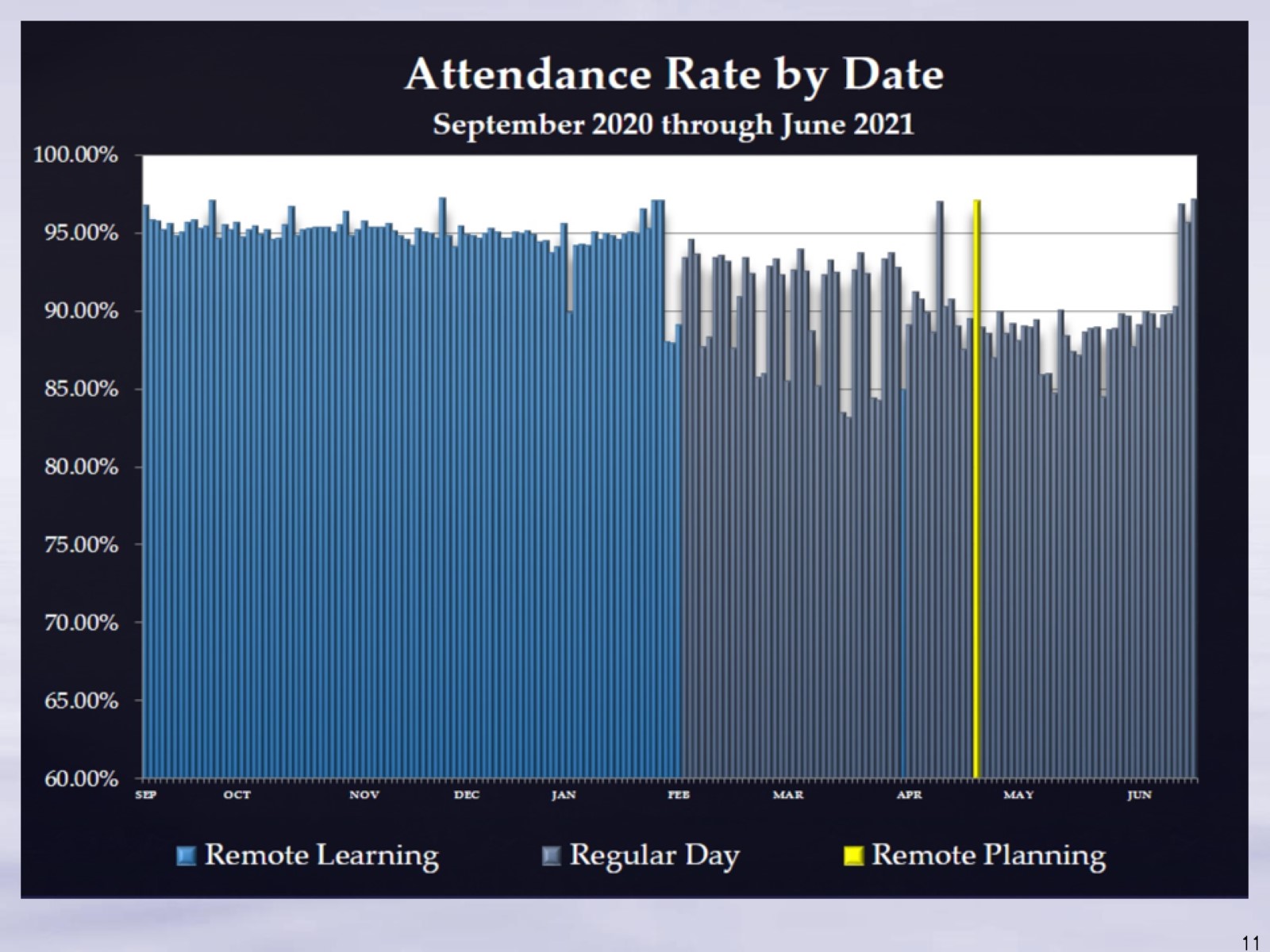 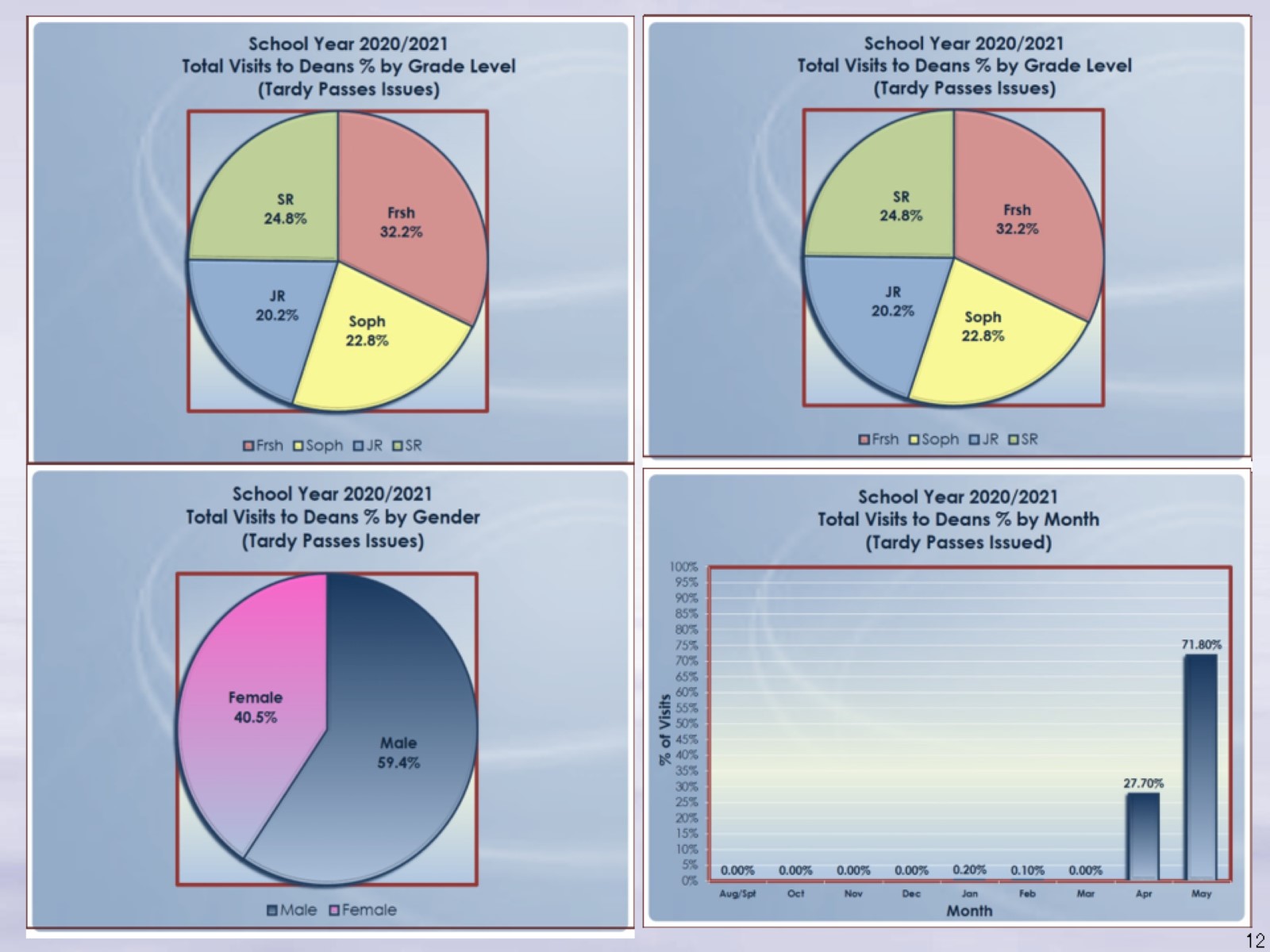 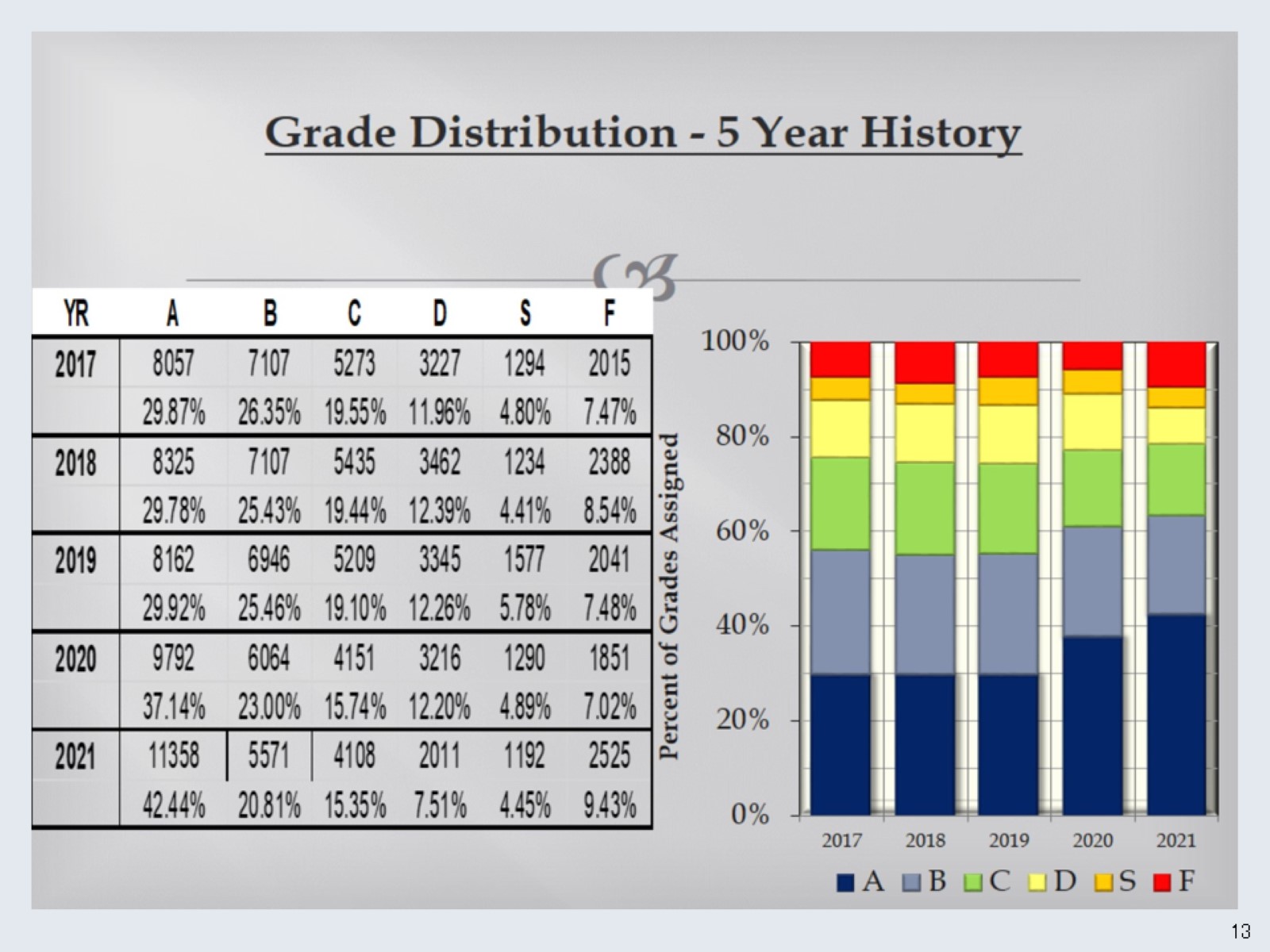 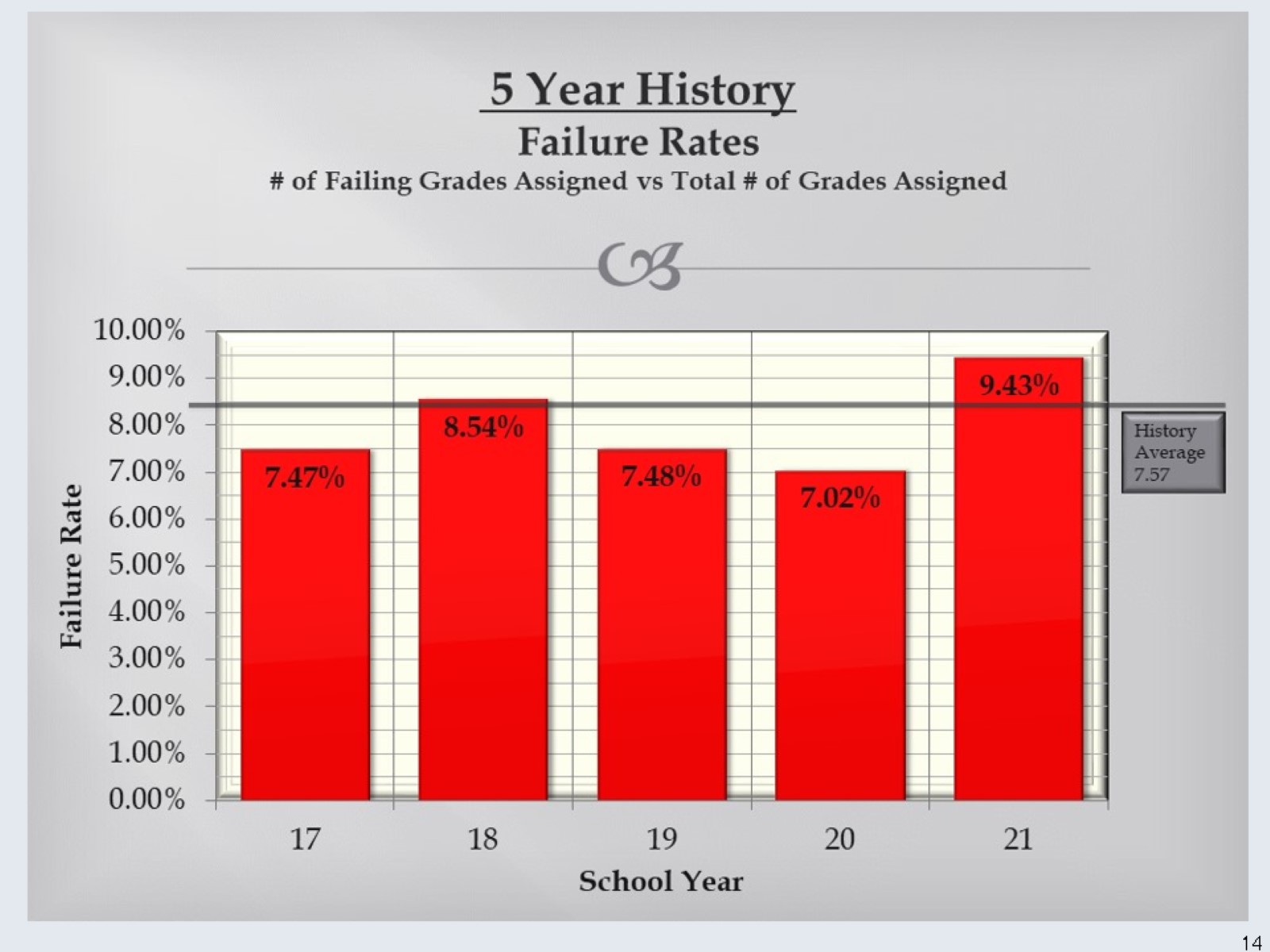 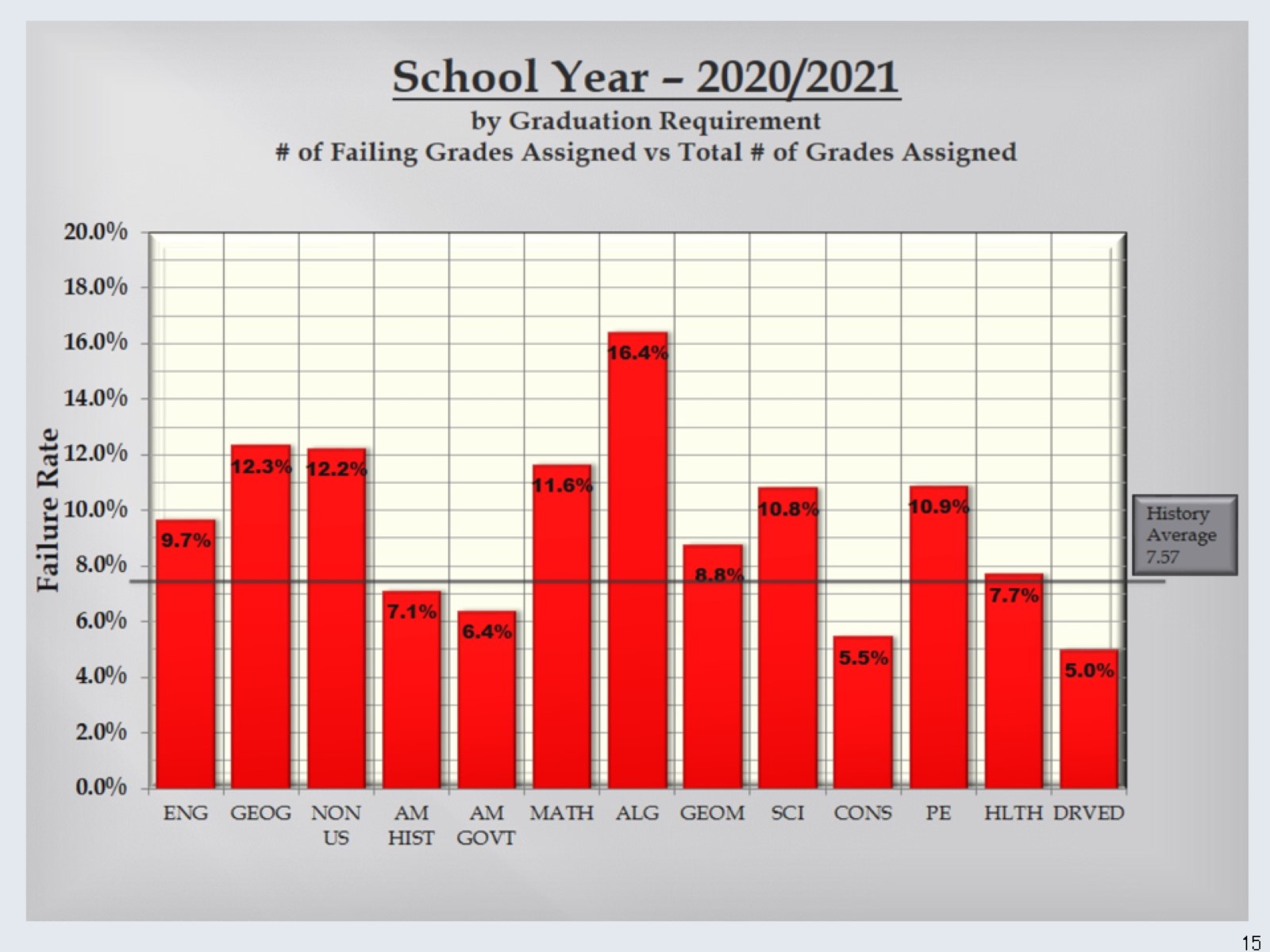 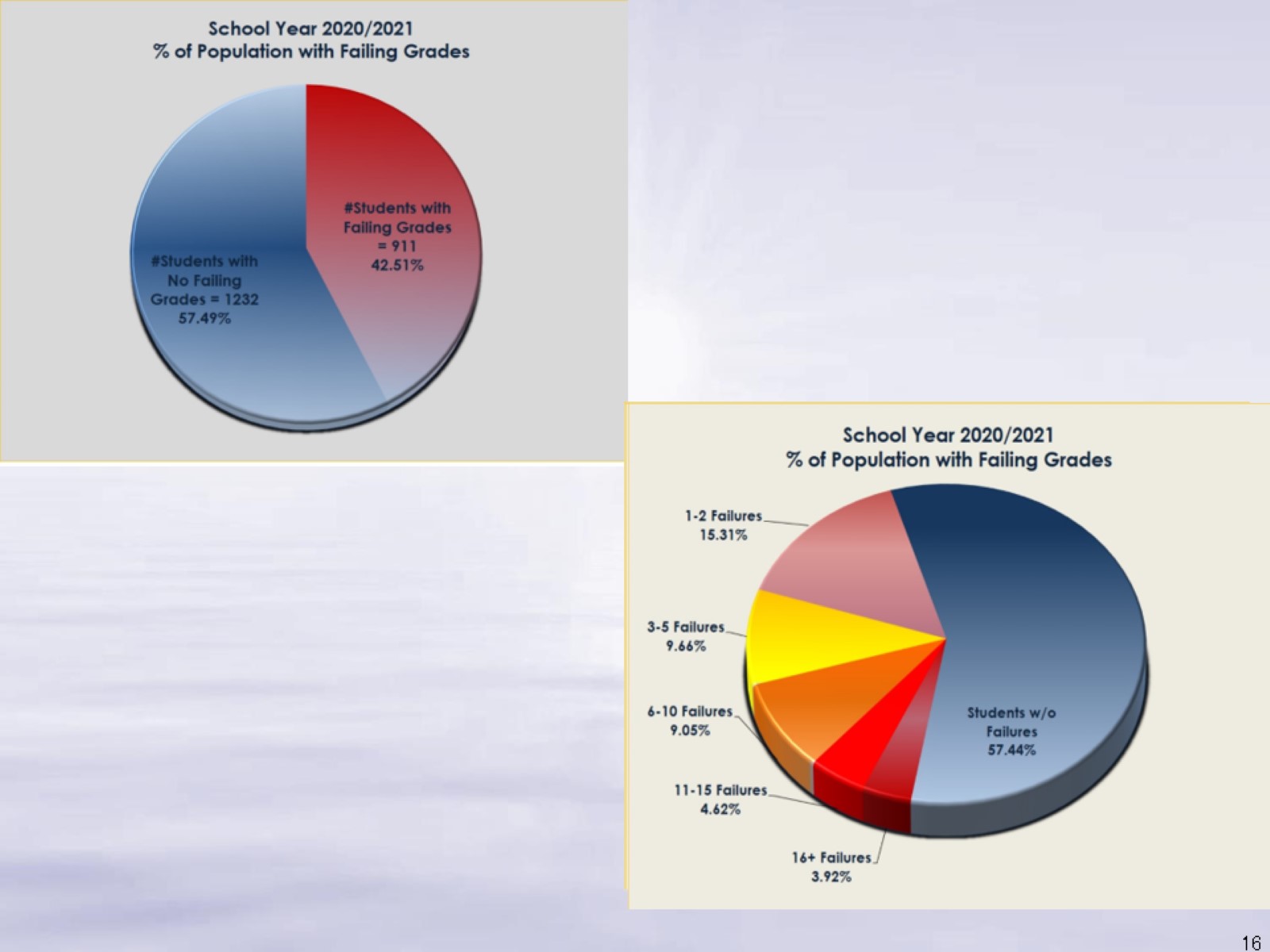 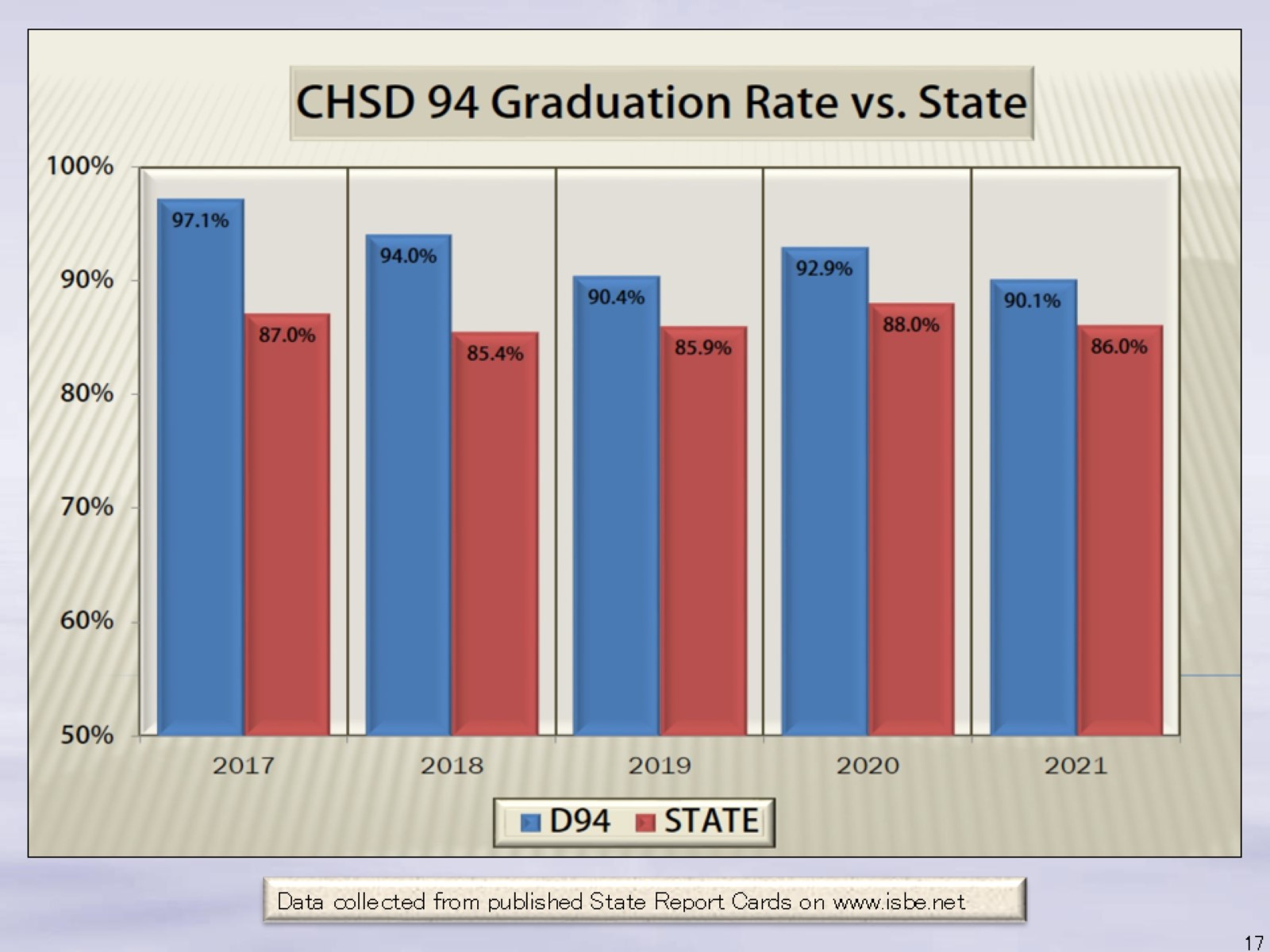 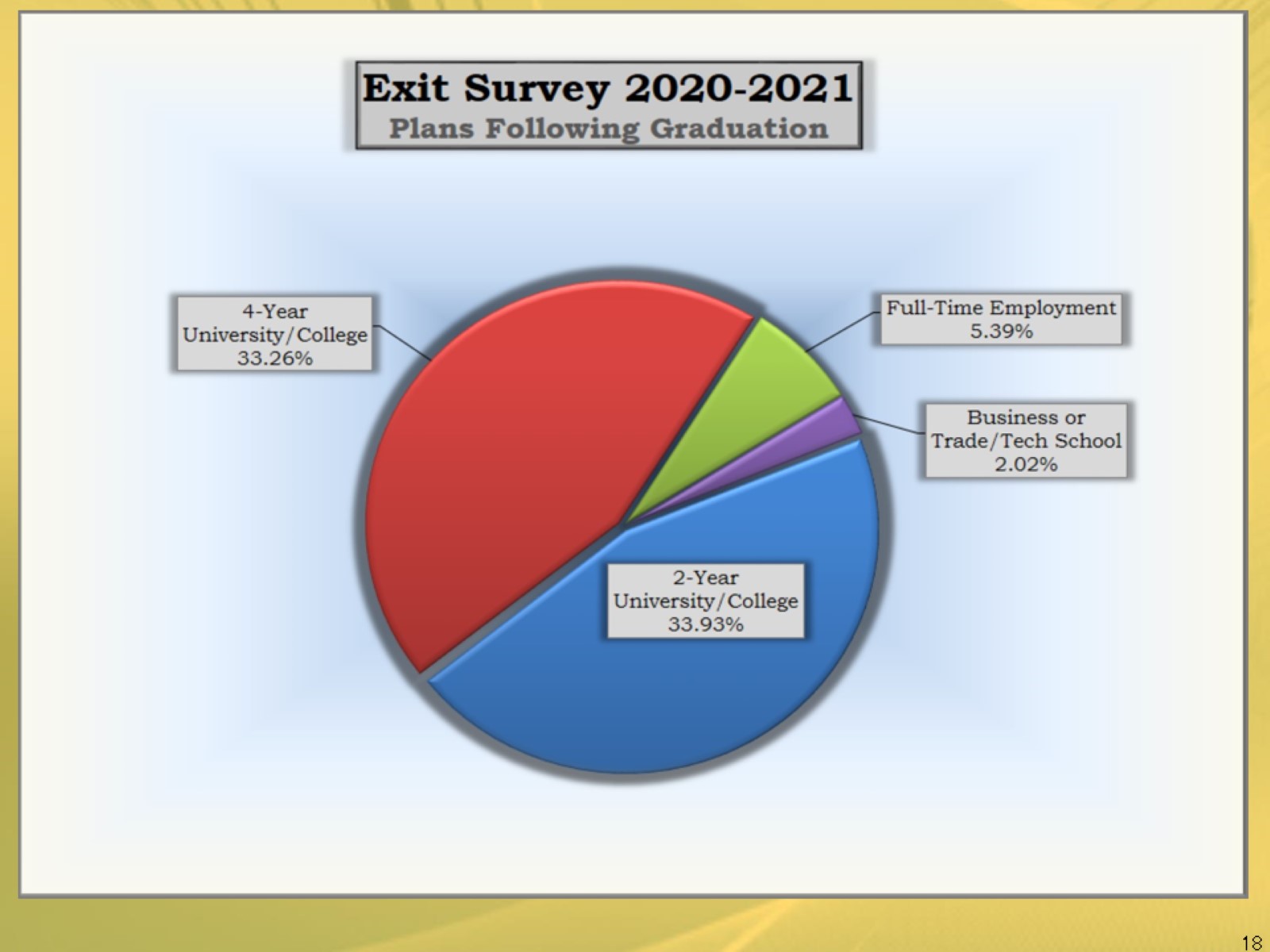 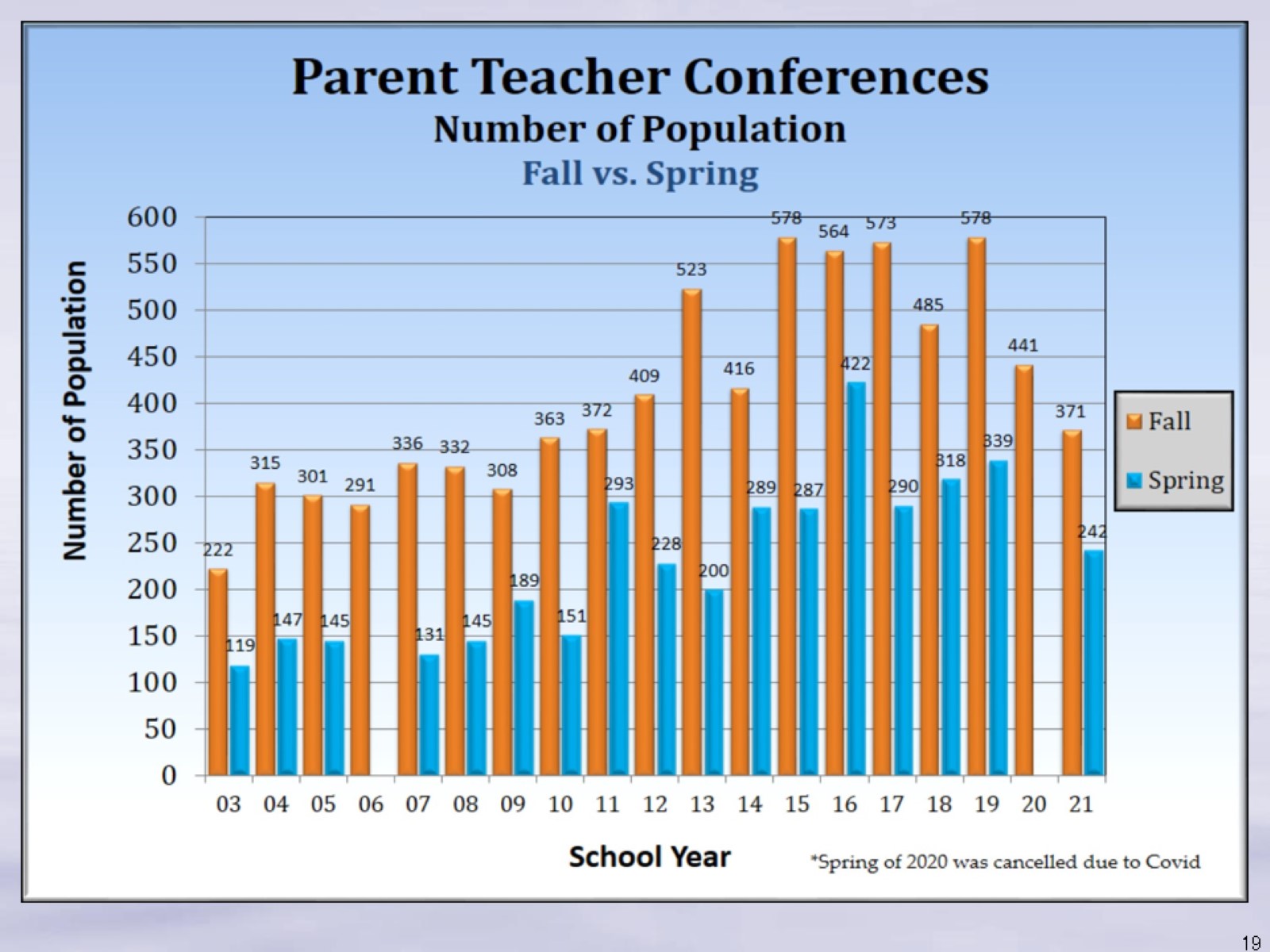 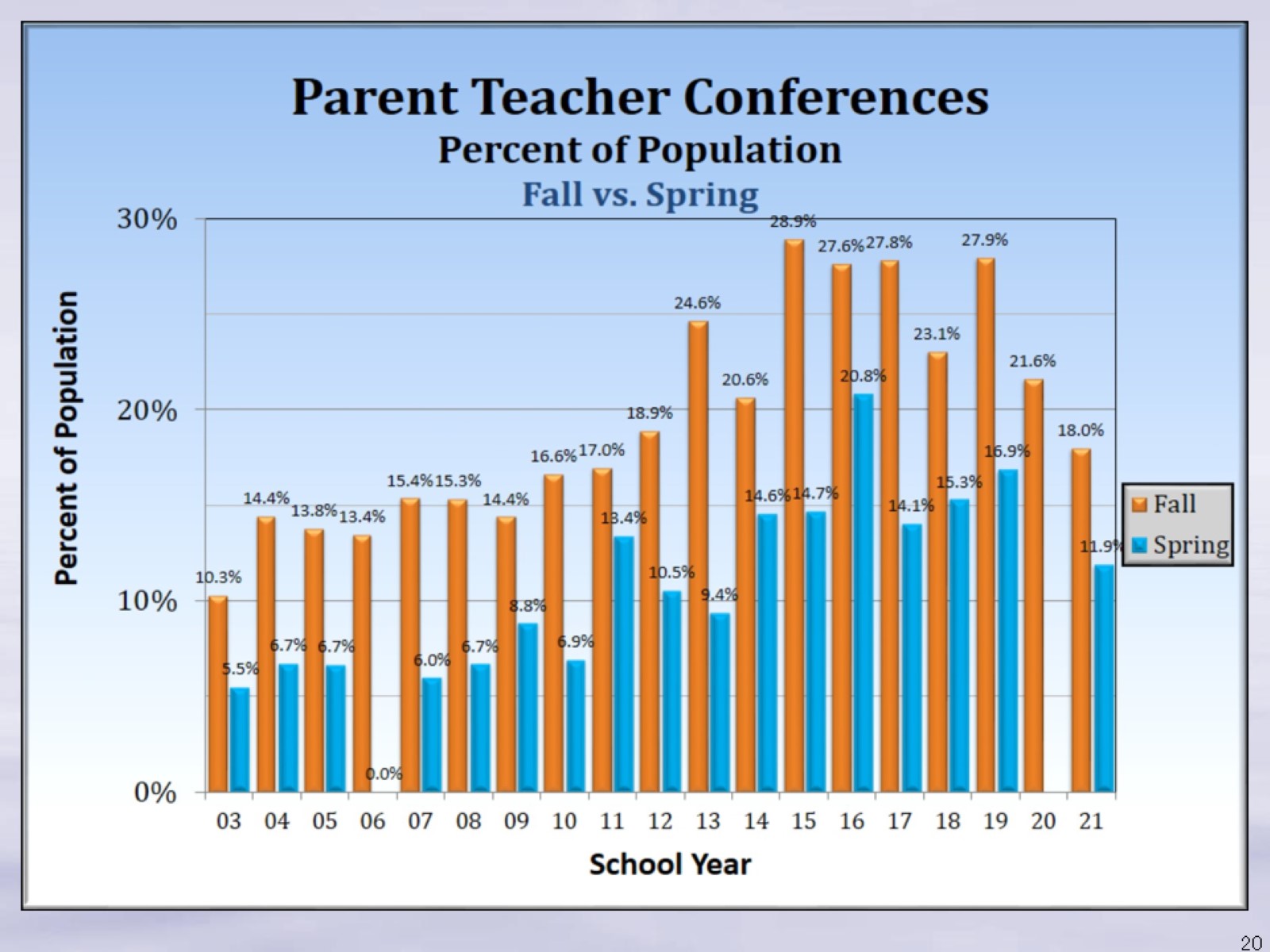 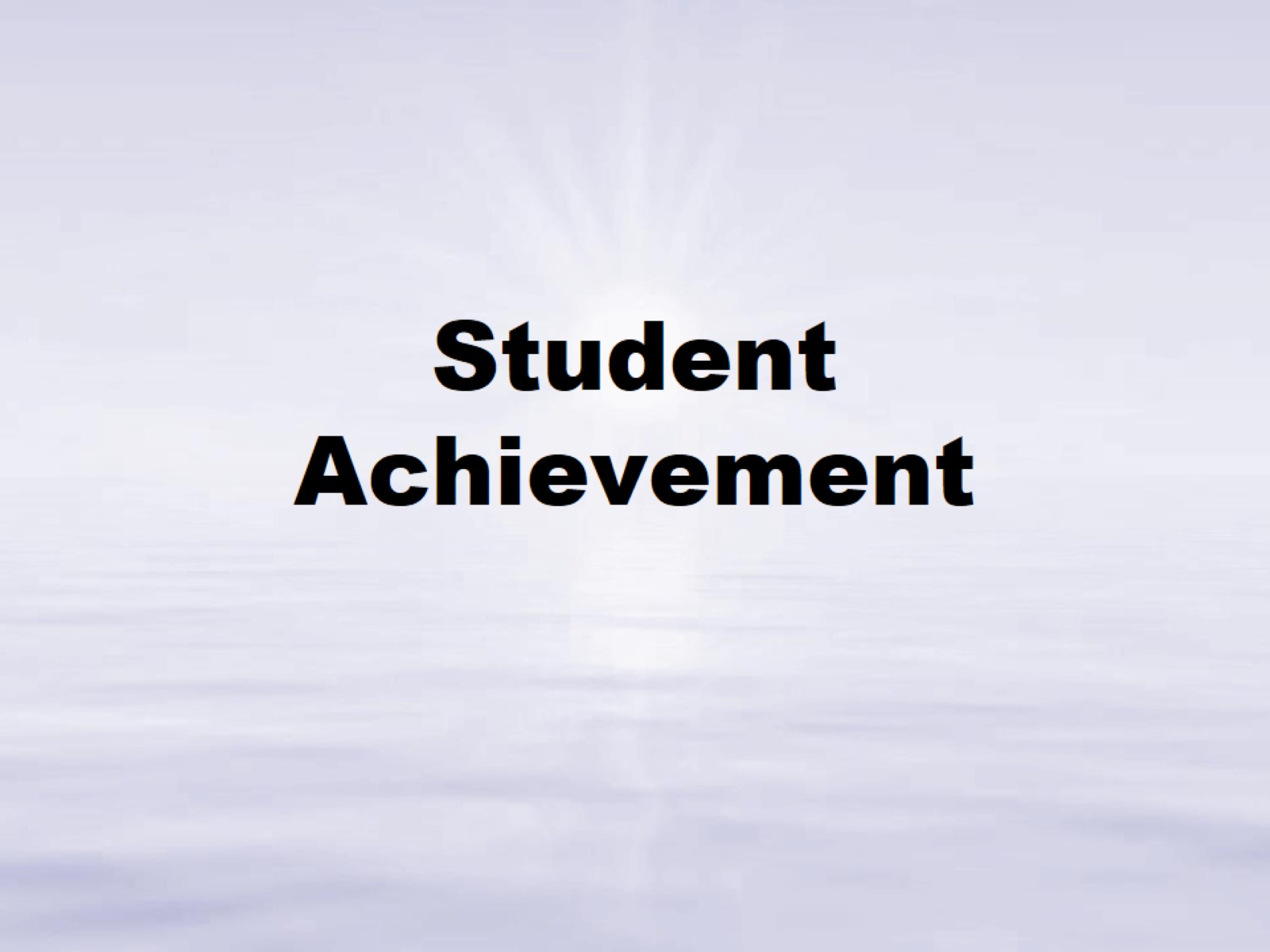 StudentAchievement
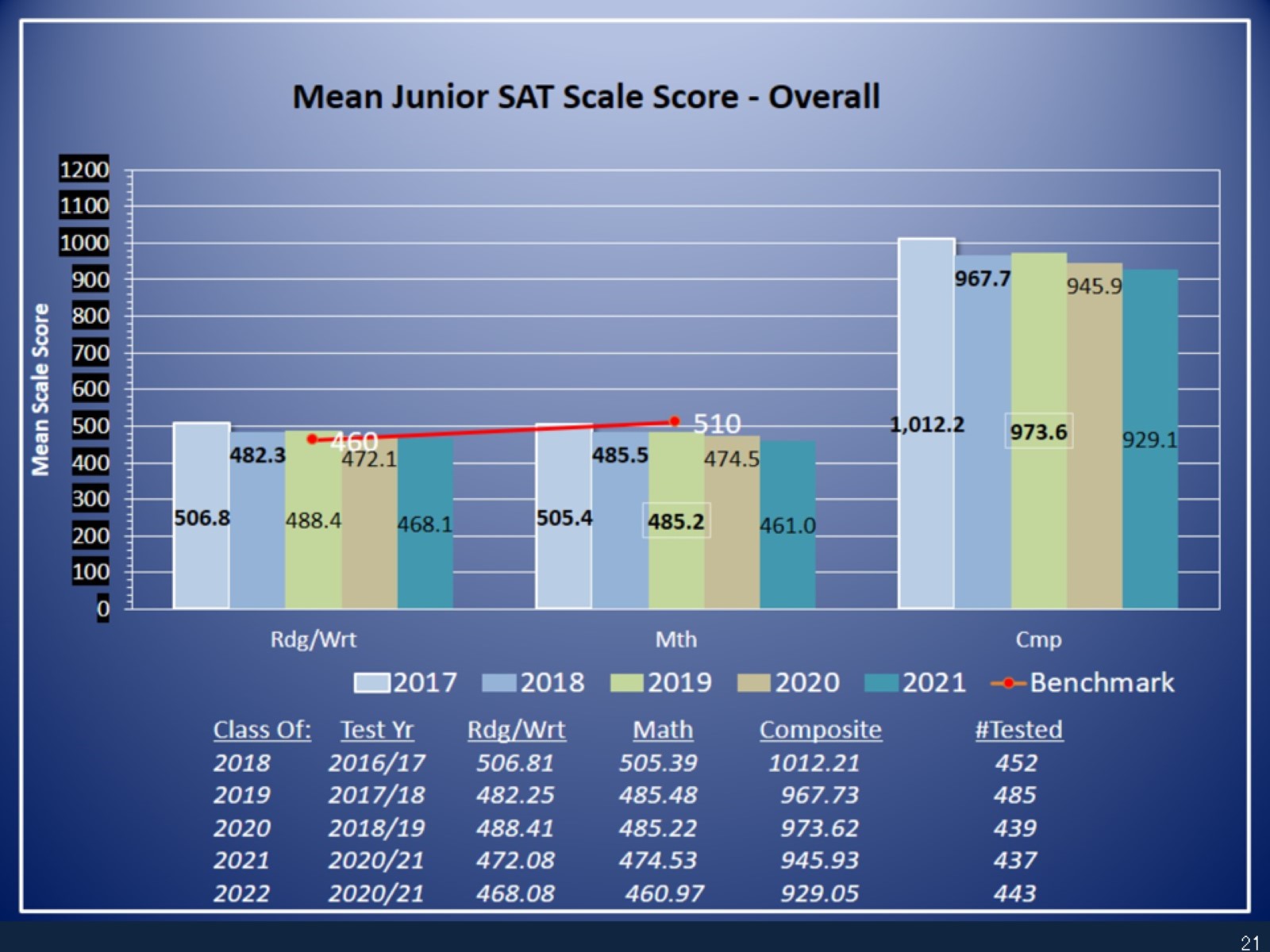 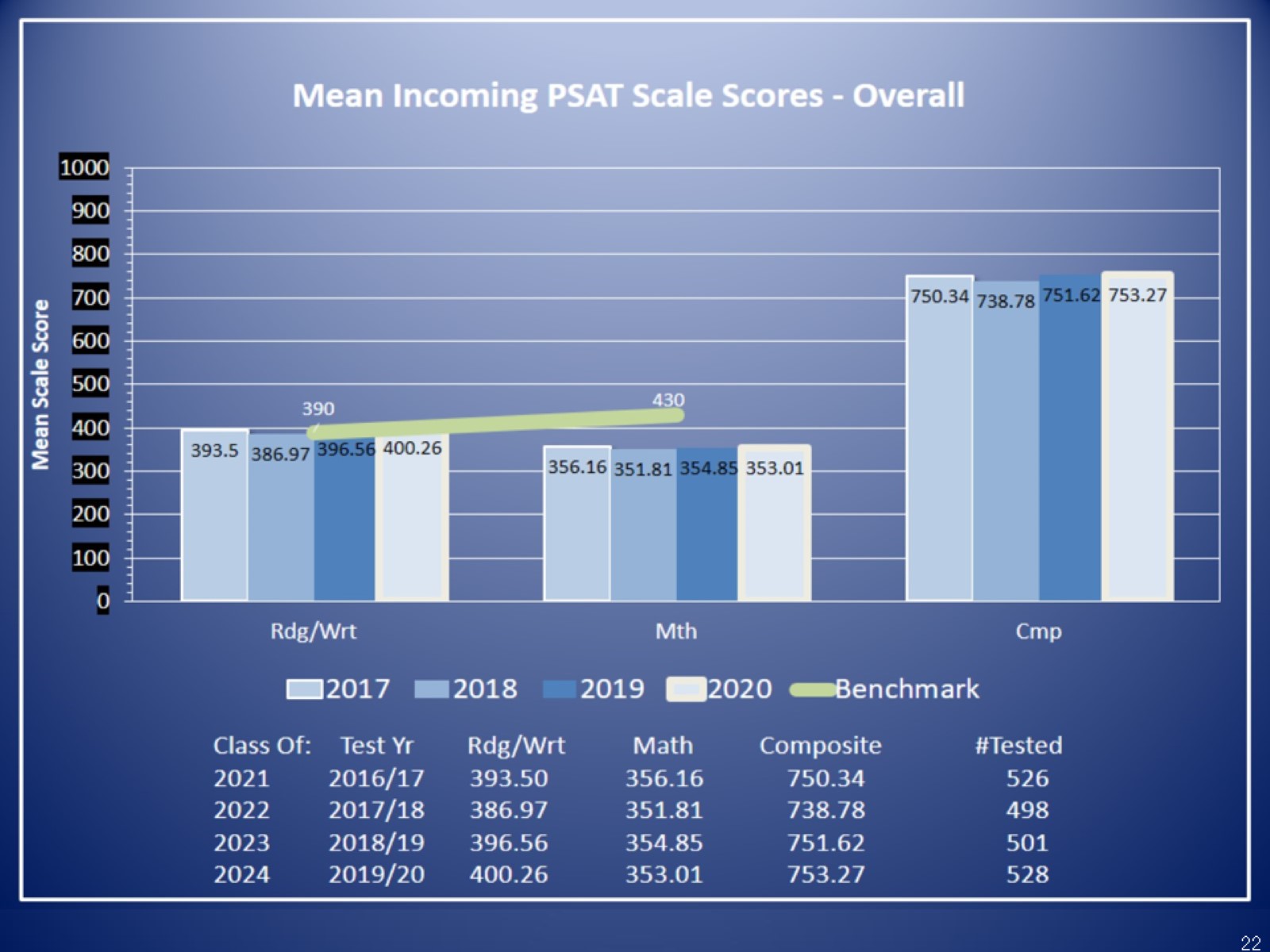 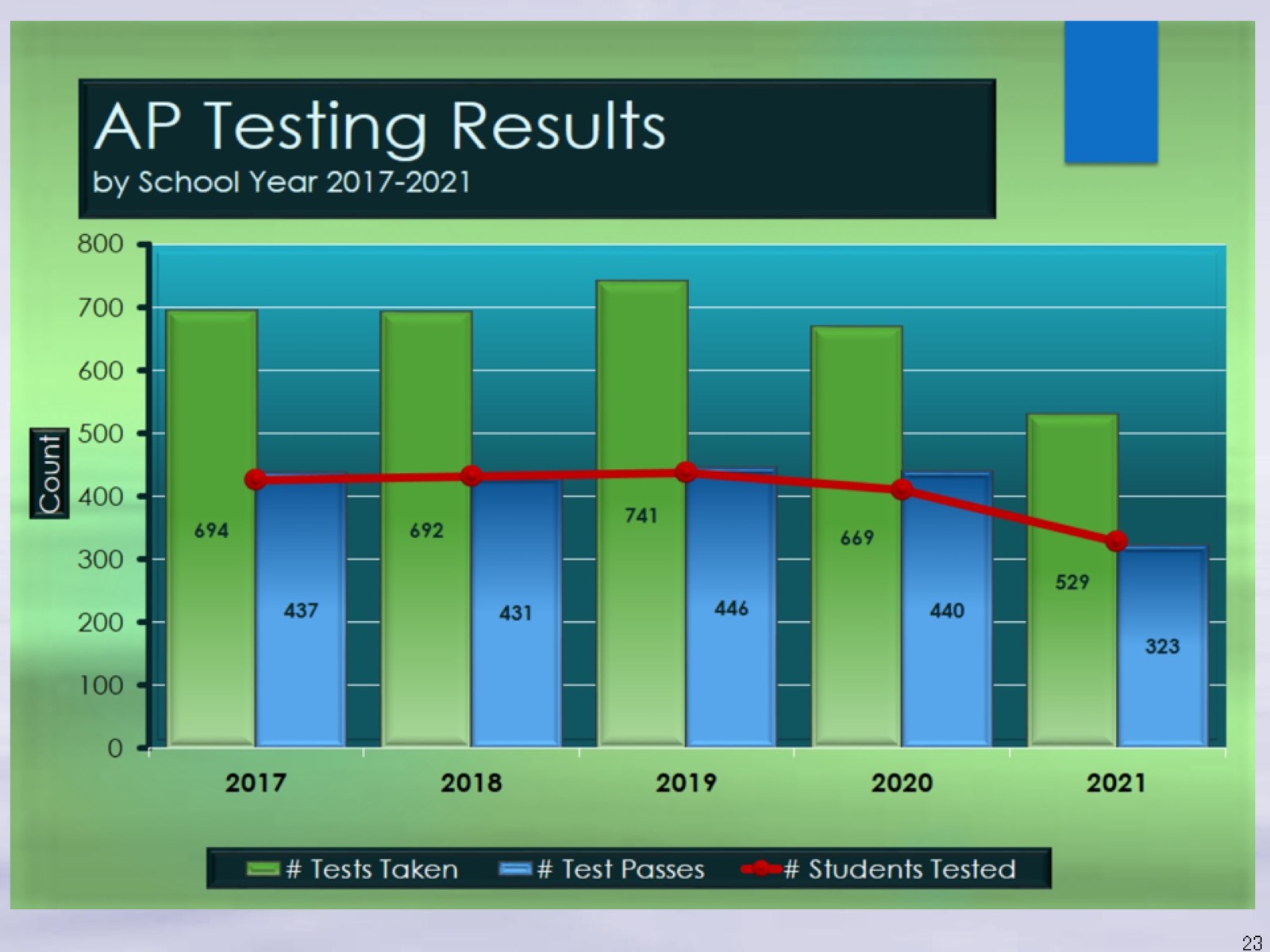 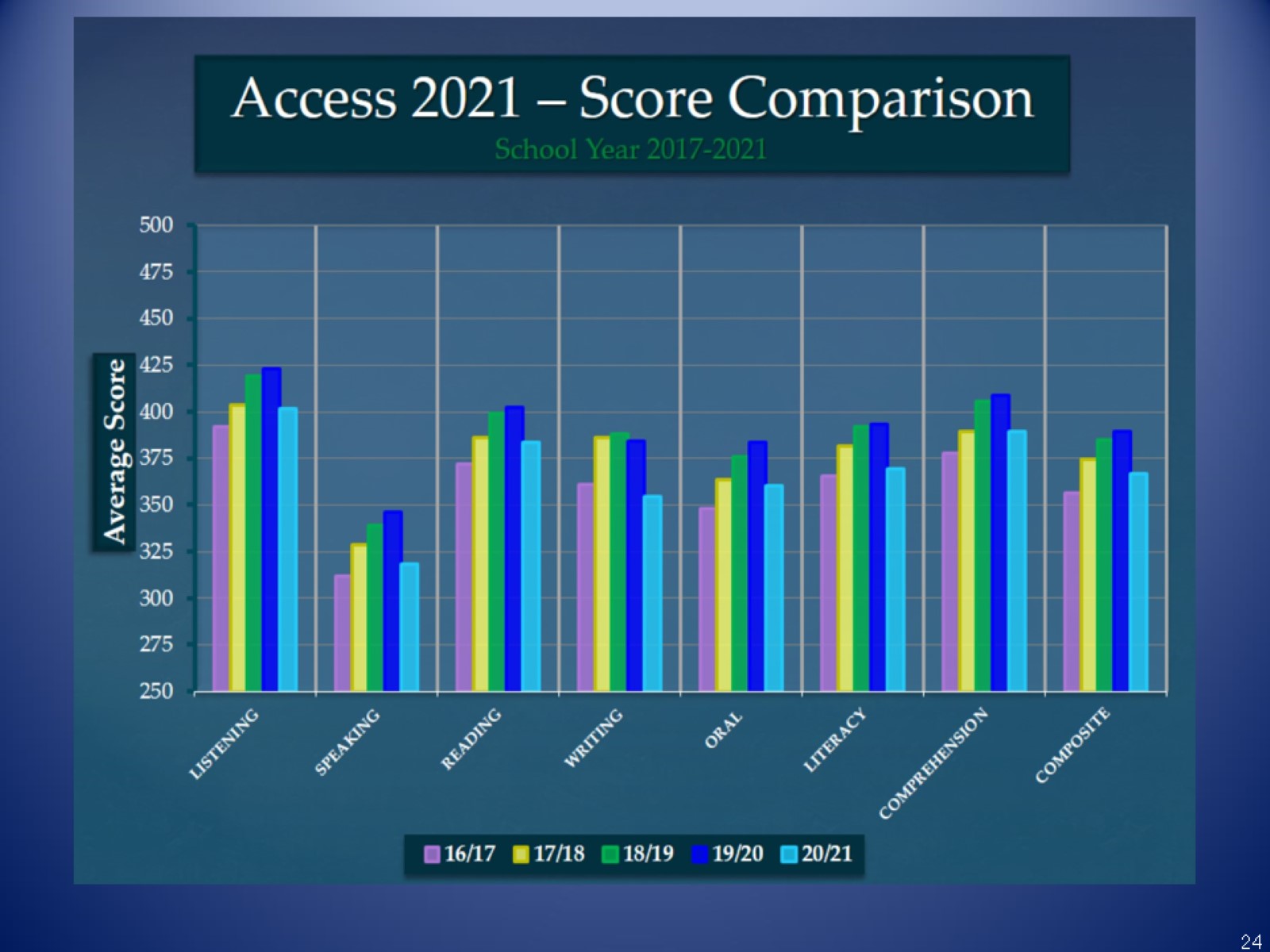 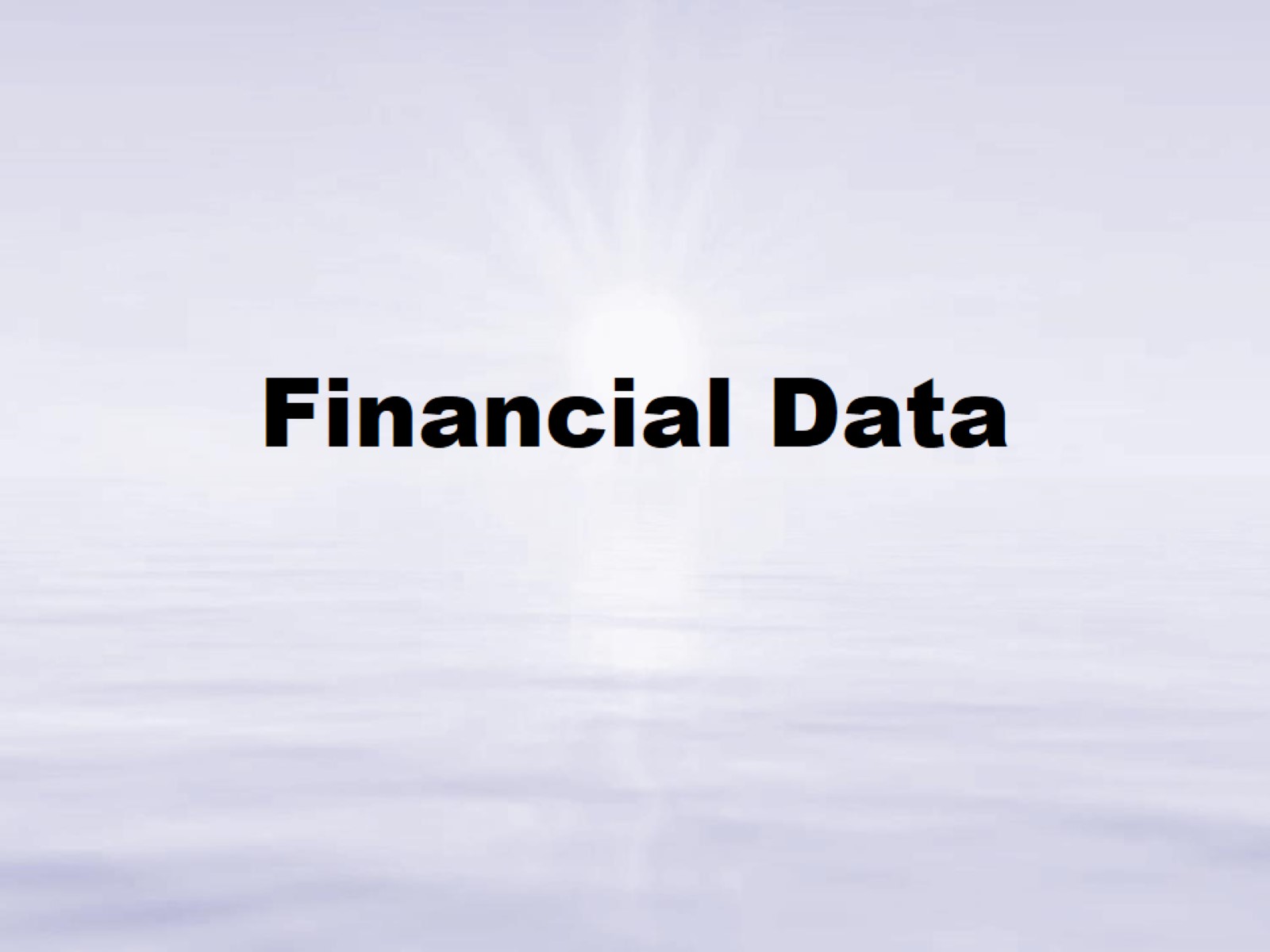 Financial Data
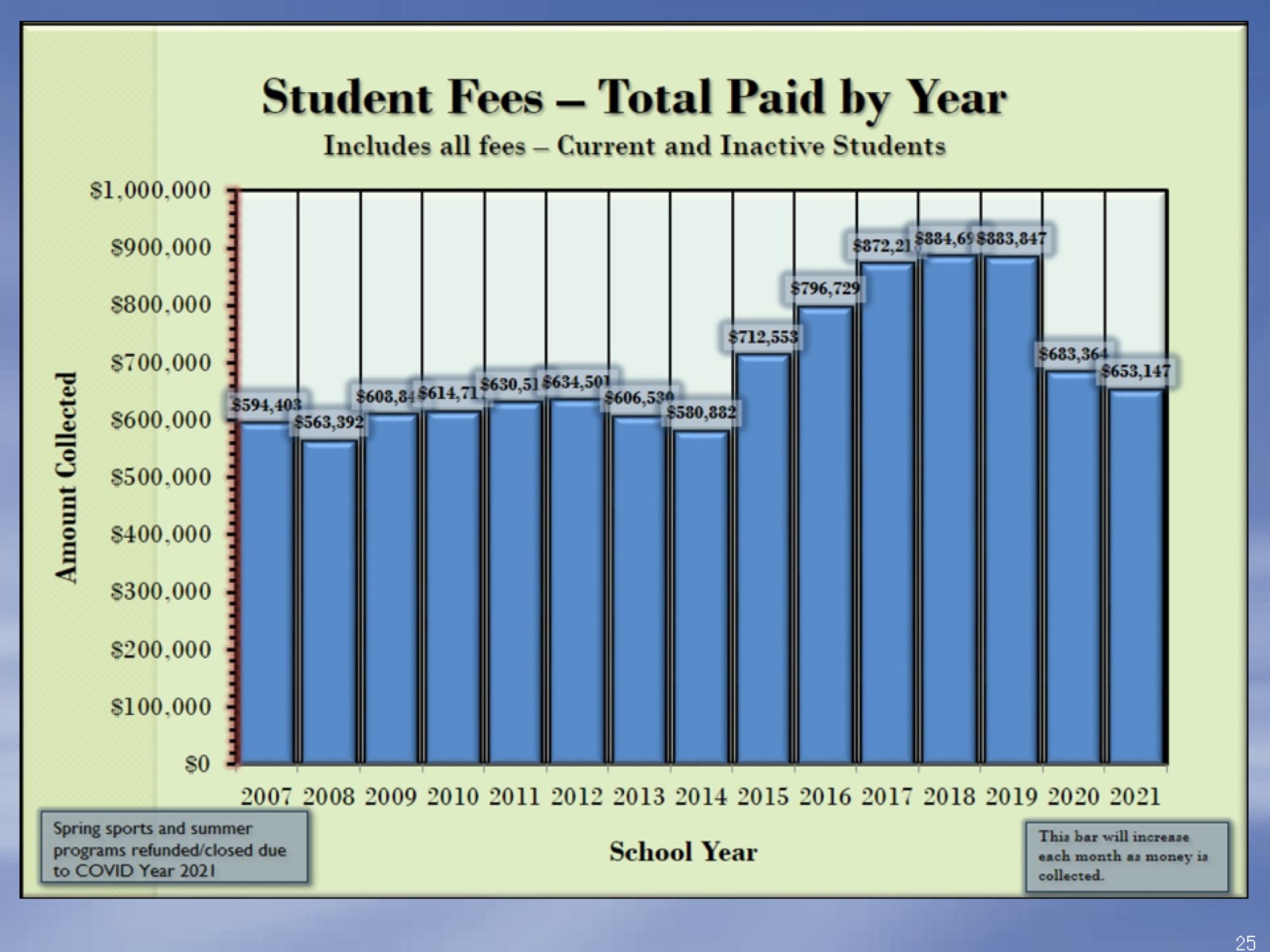 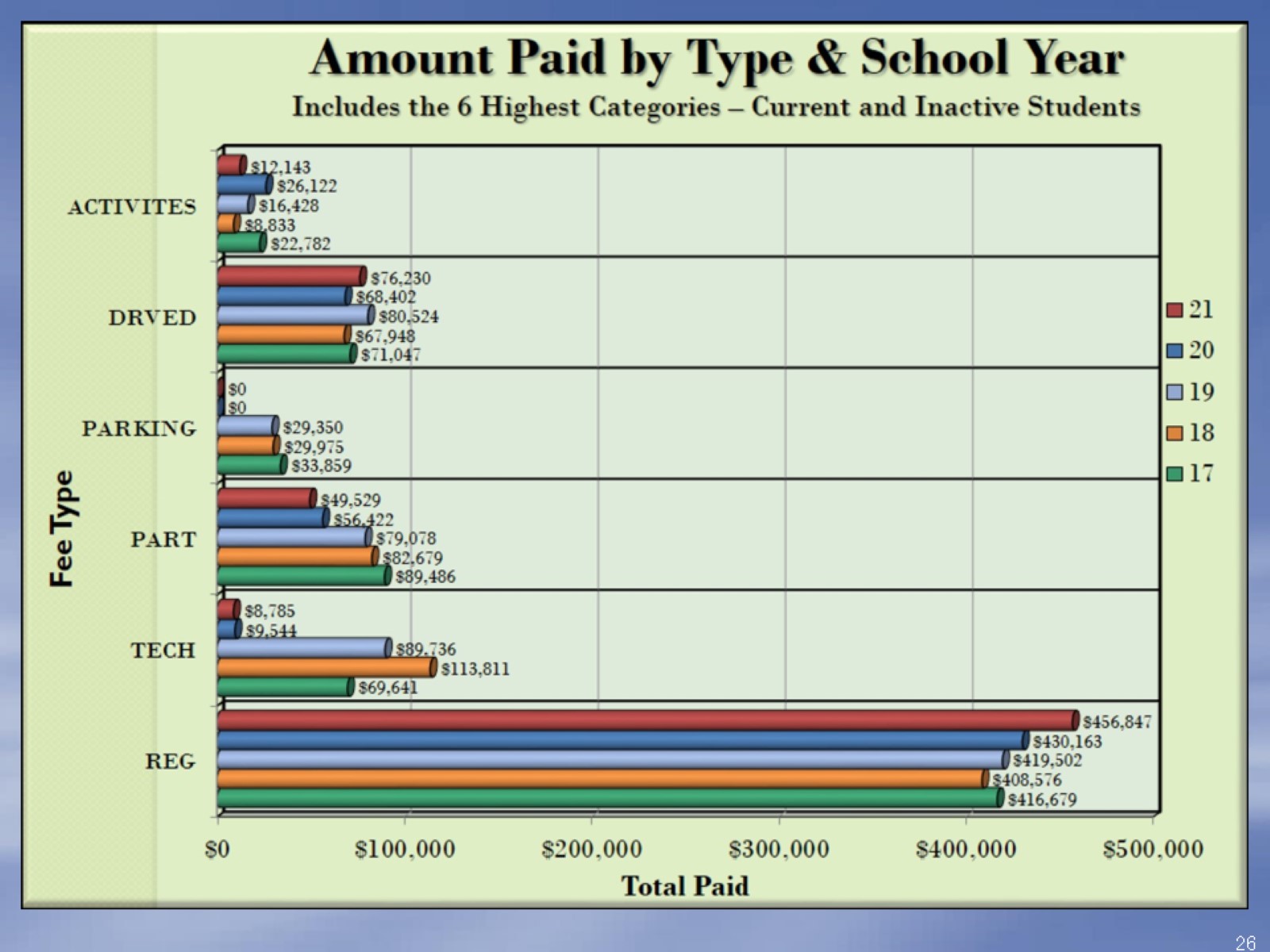